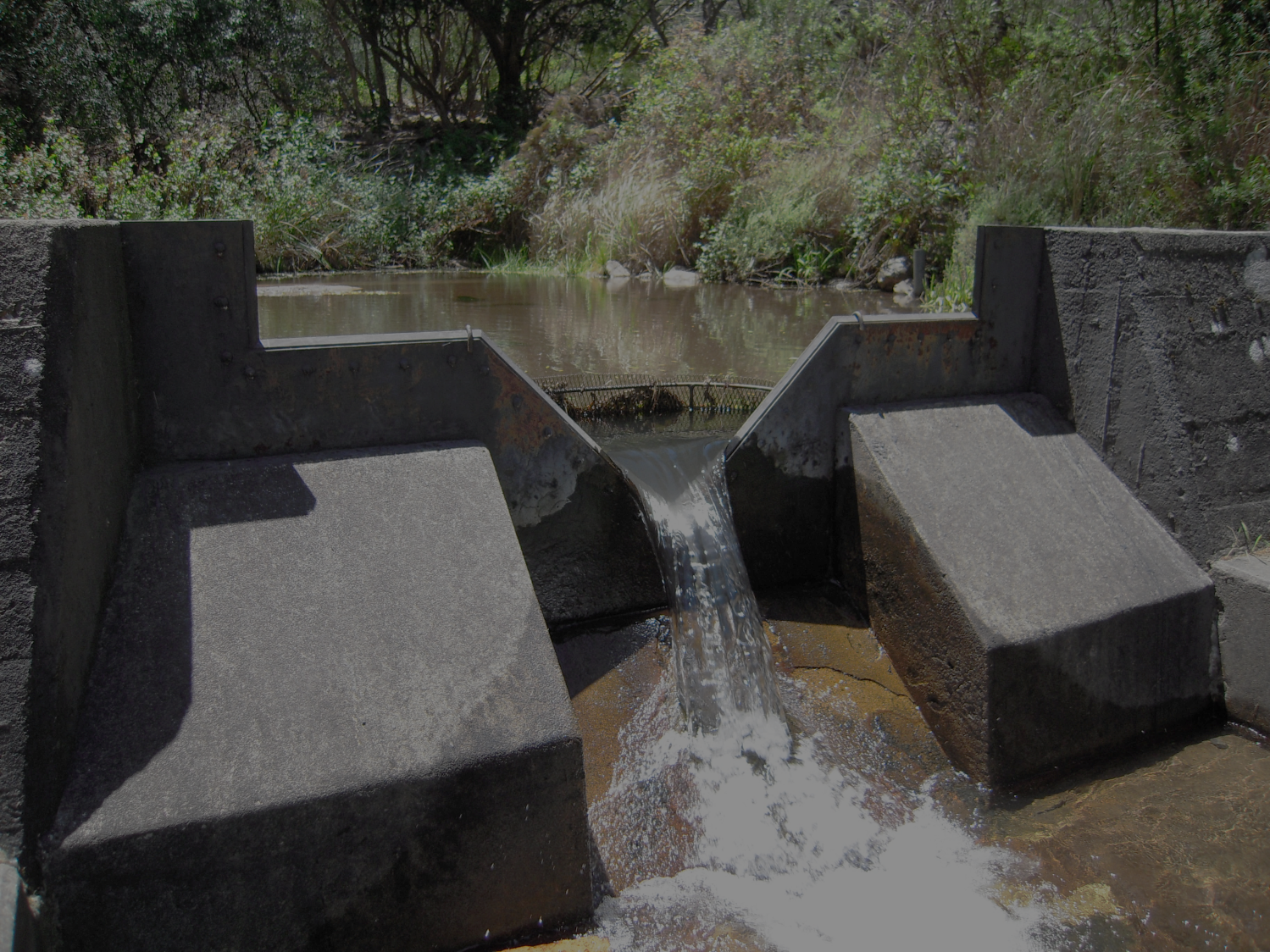 SAEON Observations DatabaseSystem AdministrationDocumentation
Compiled by: Victoria Goodall
April 2013
Updated February 2014
Observations Database
The online SAEON observations database is a repository of streamflow, weather, soil moisture and other observations made within SAEON or obtained from our collaborators

Data is provided ‘as-is’ with no guarantee as to its quality or recommendation about its potential for analysis

For further details, please contact SAEON Data Scientists: data@saeon.ac.za
Observations Database
URL for the database:
 http://observations.saeon.ac.za/

This section is relevant for people who are designated as system administrators for the Observations Database.
Login
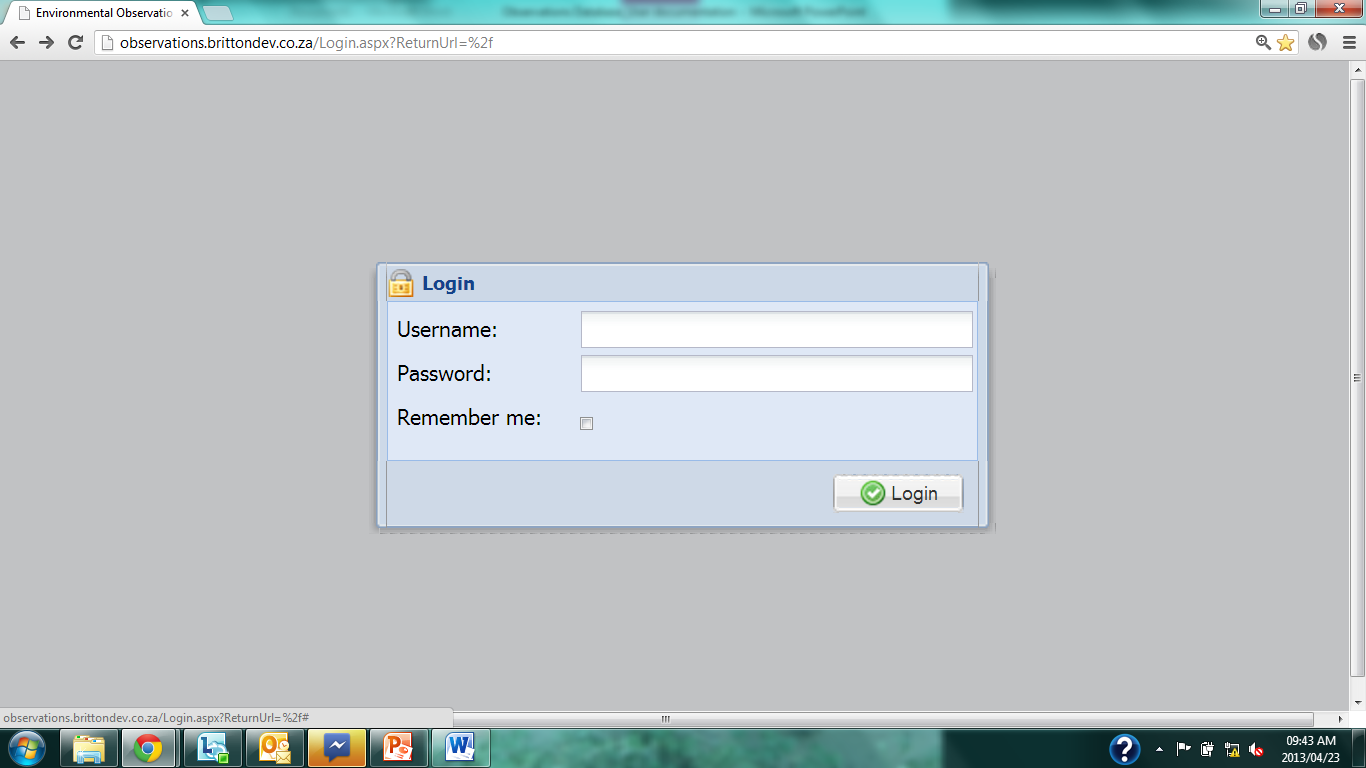 [Speaker Notes: Enter username and password. 
Click ‘Logon’]
Home page – System Administrator
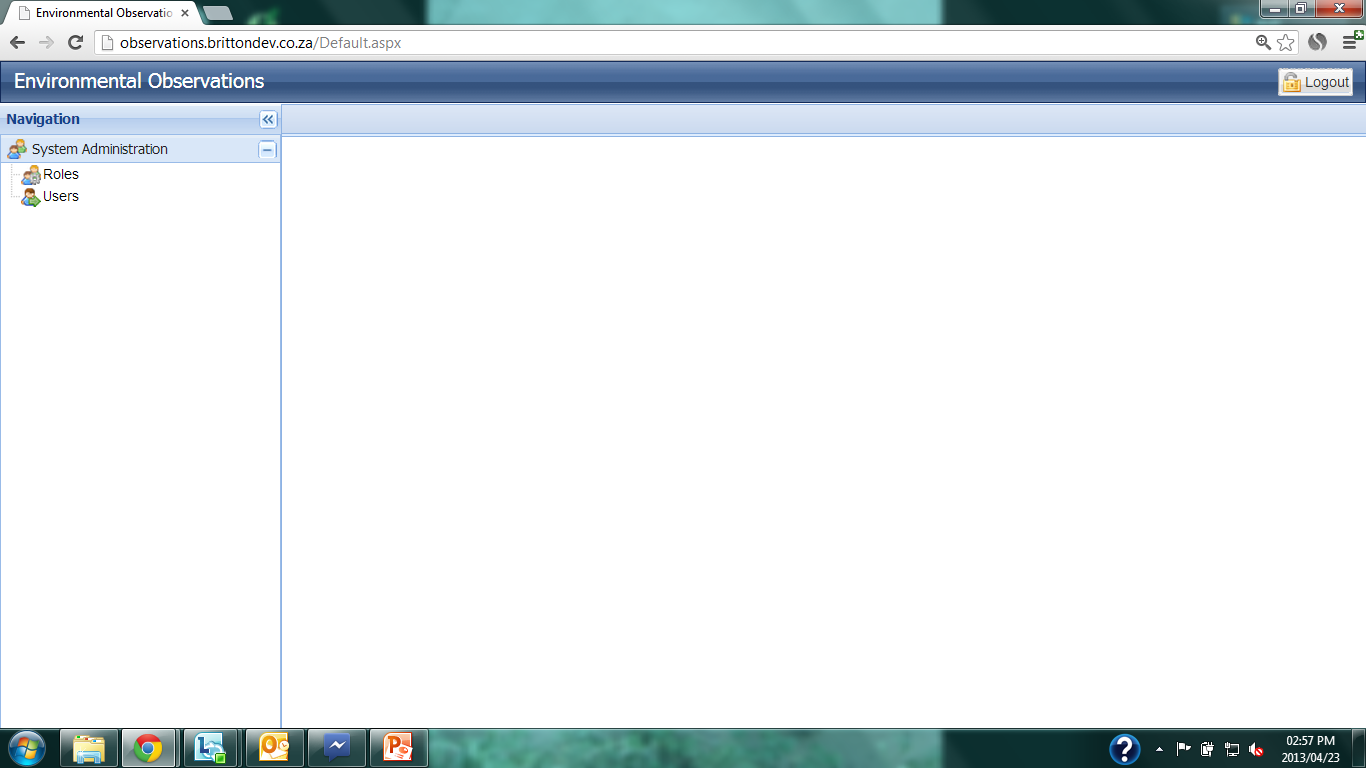 [Speaker Notes: First page as you login]
User Administration
Add a New User
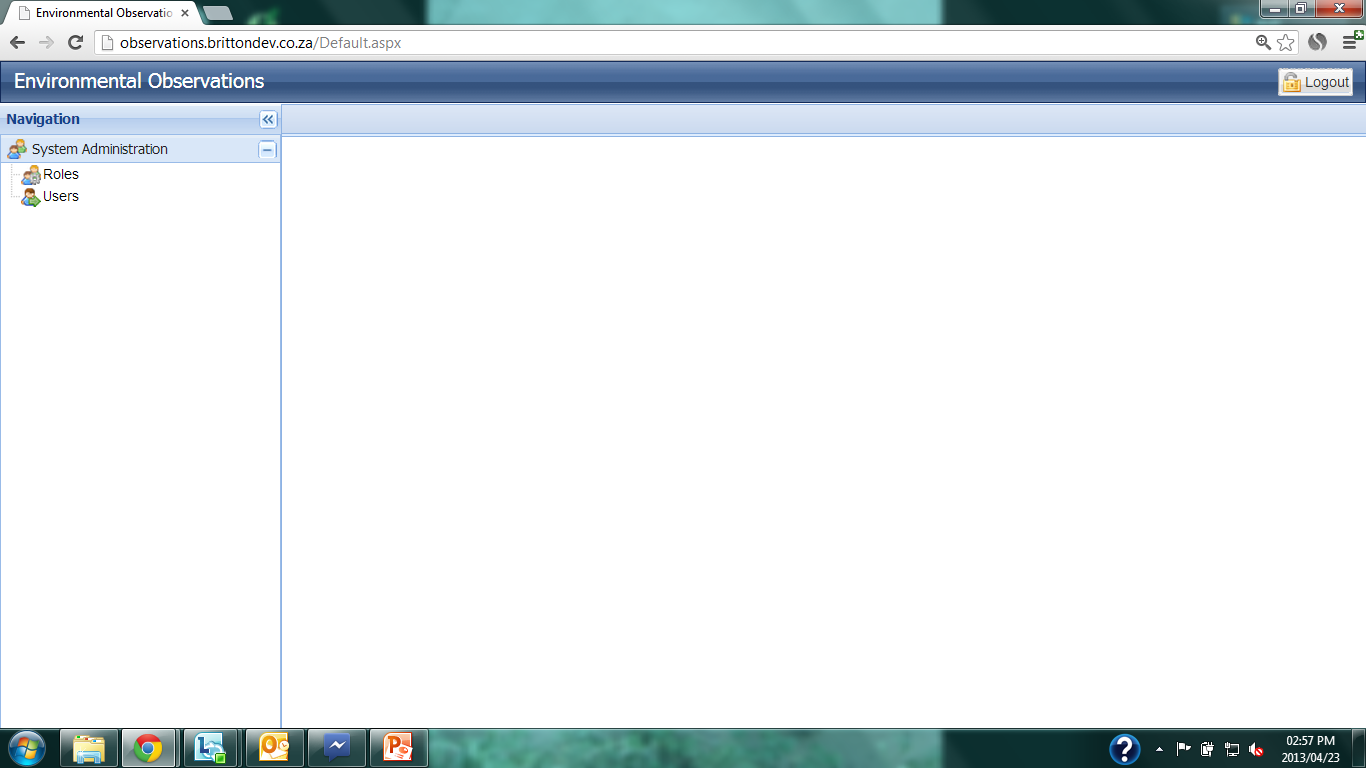 [Speaker Notes: Click on the user option under System Administration in the Navigation pane.]
Add a New User
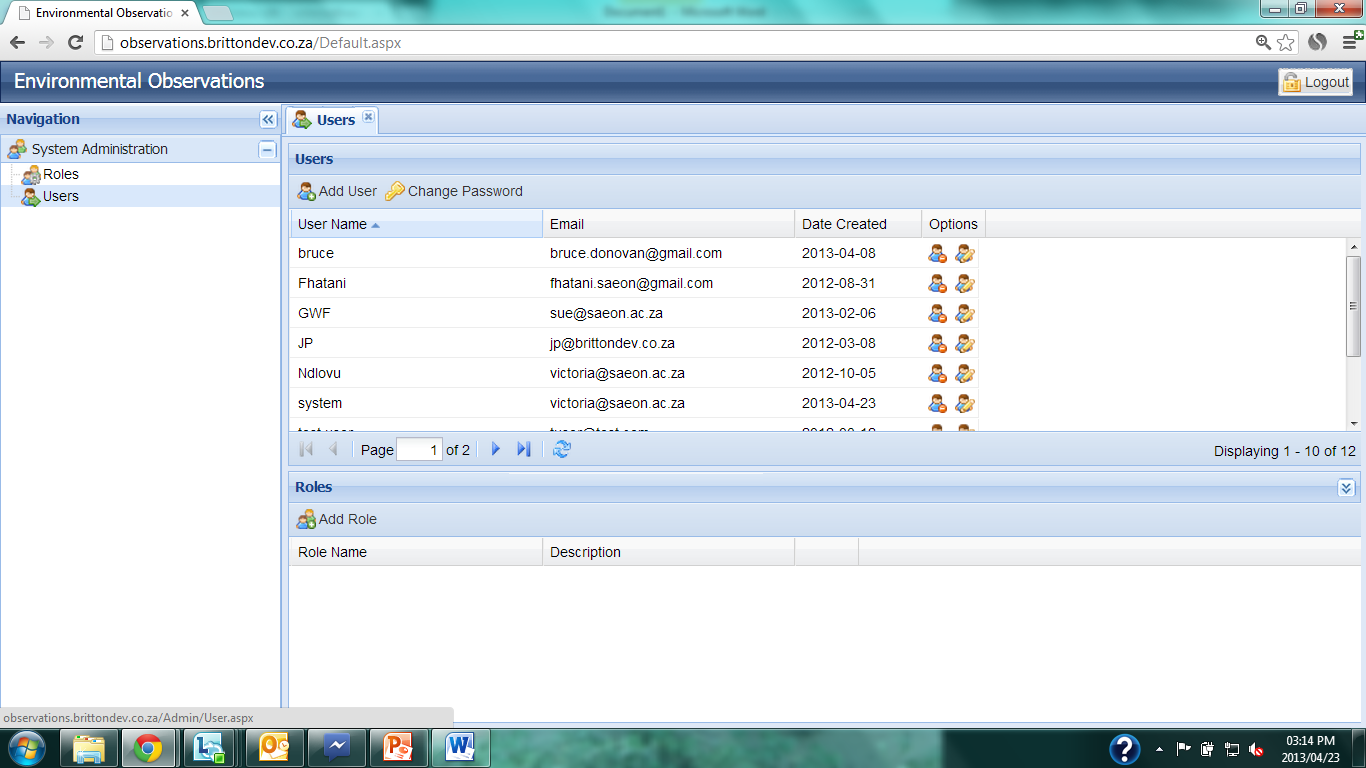 [Speaker Notes: Click on ‘Add User’ on the Users tab.]
Add a New User
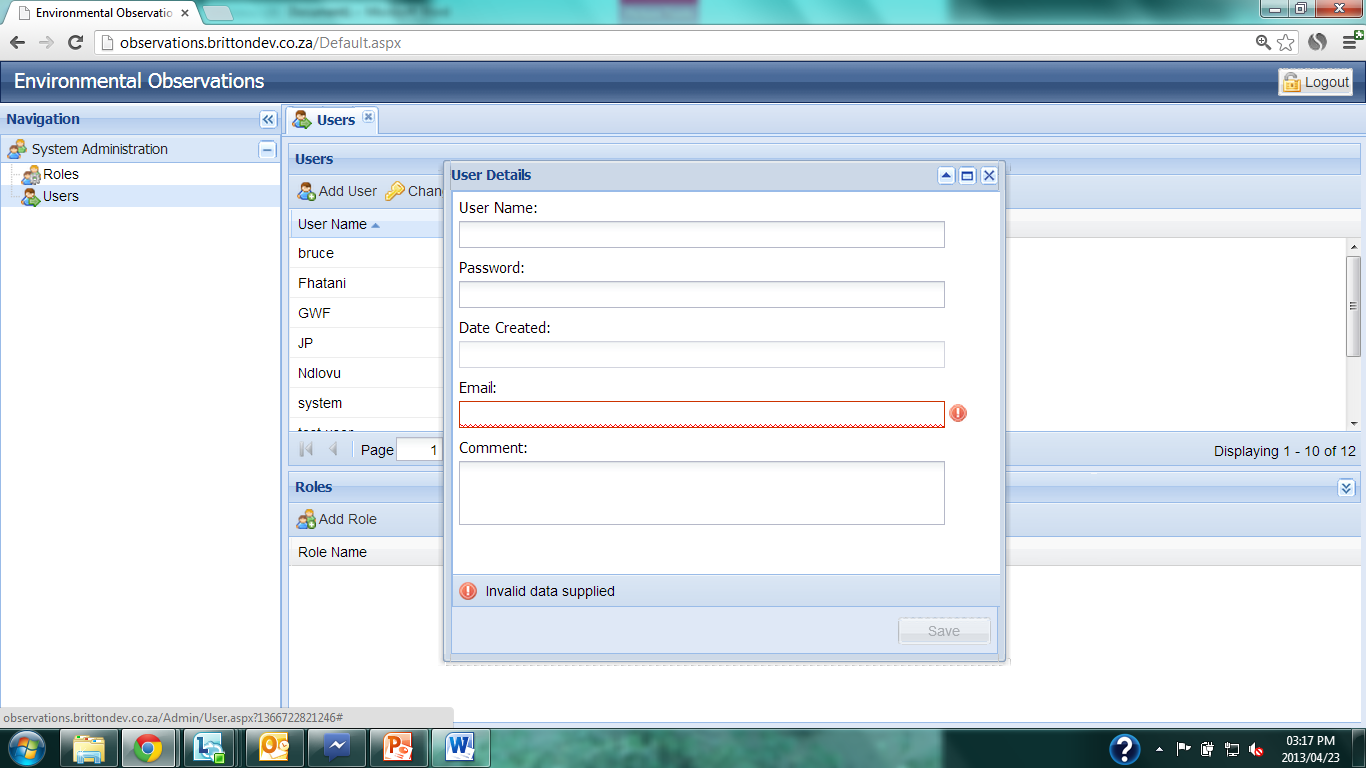 [Speaker Notes: User data entry screen will pop up.]
Add a New User
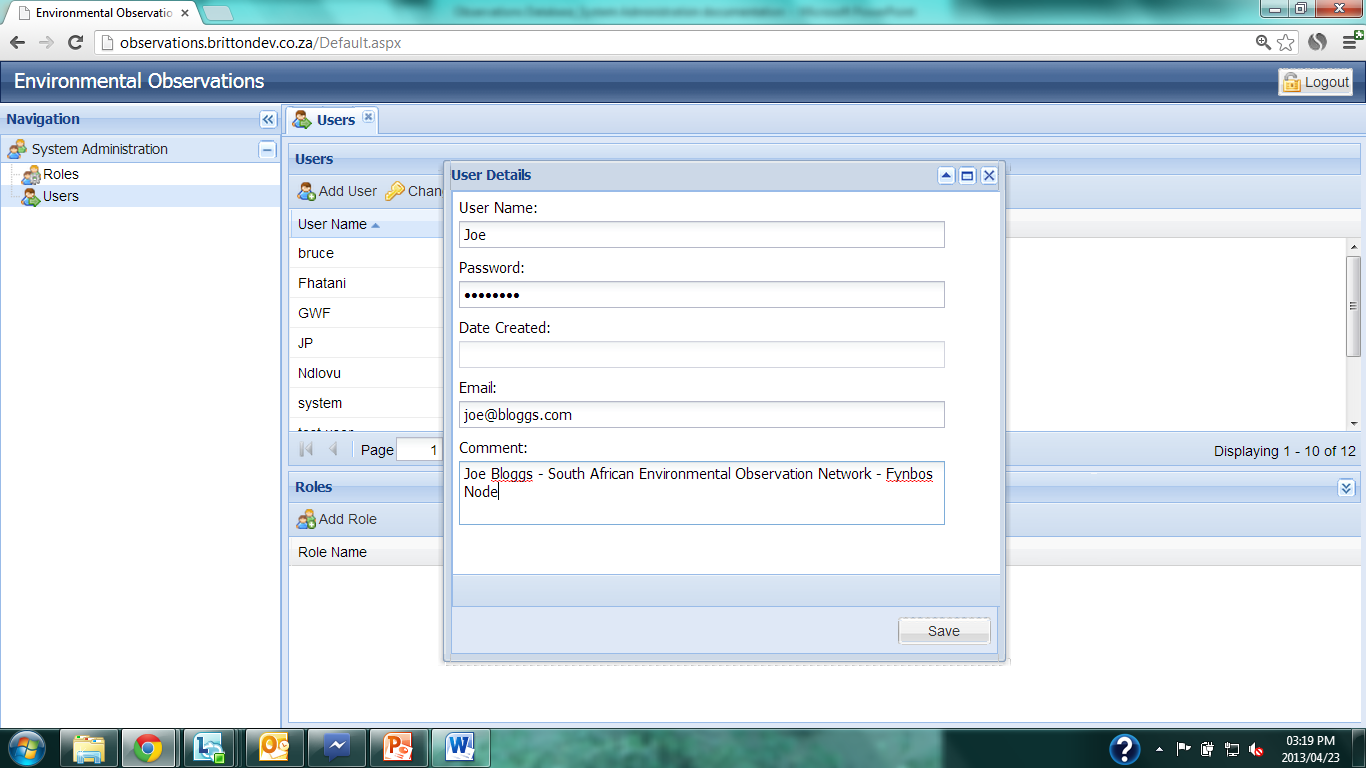 [Speaker Notes: Enter the username, password, email and general comment about the new user. The password must be at least 6 characters long. 
Click ‘Save’.]
Add a New User
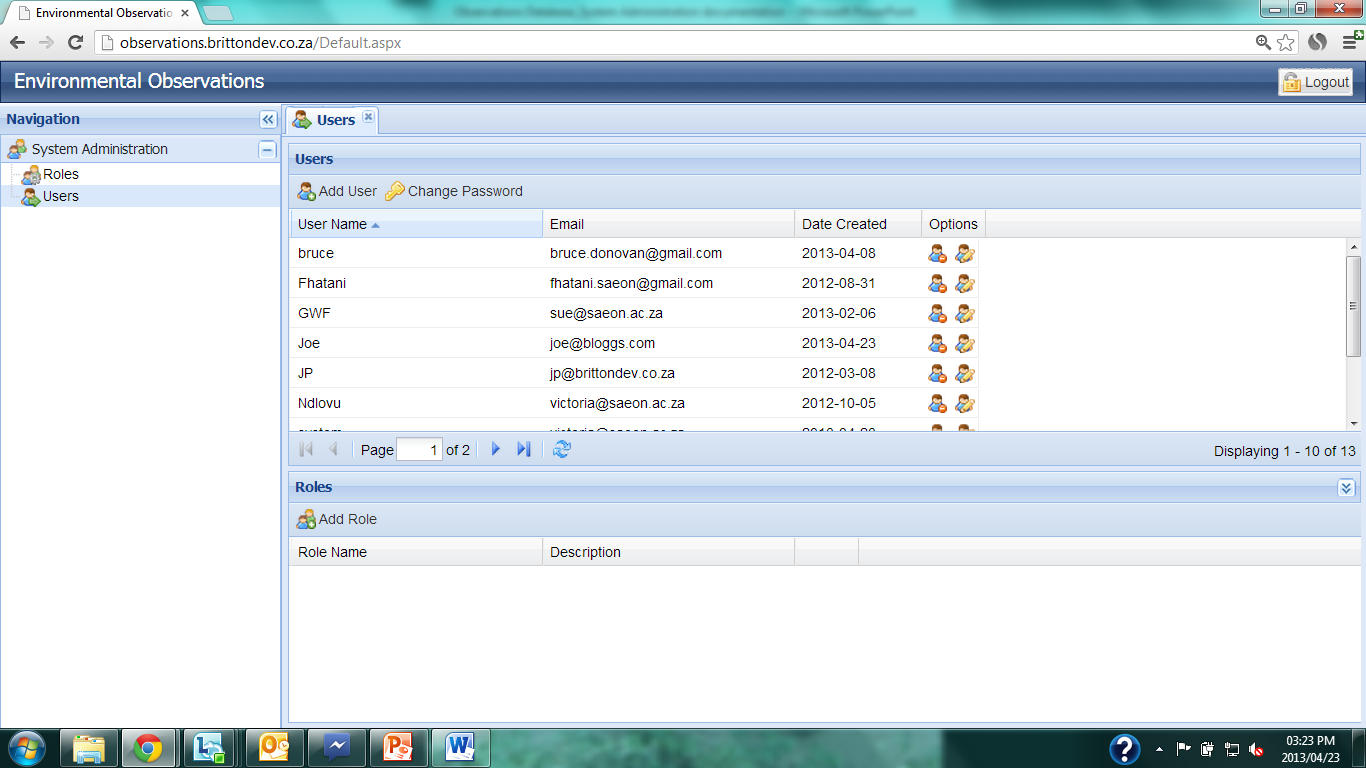 [Speaker Notes: The new user is now registered on the system. However, at present they will not be able to access anything within the database since they are not linked to a user role.]
Change User Password
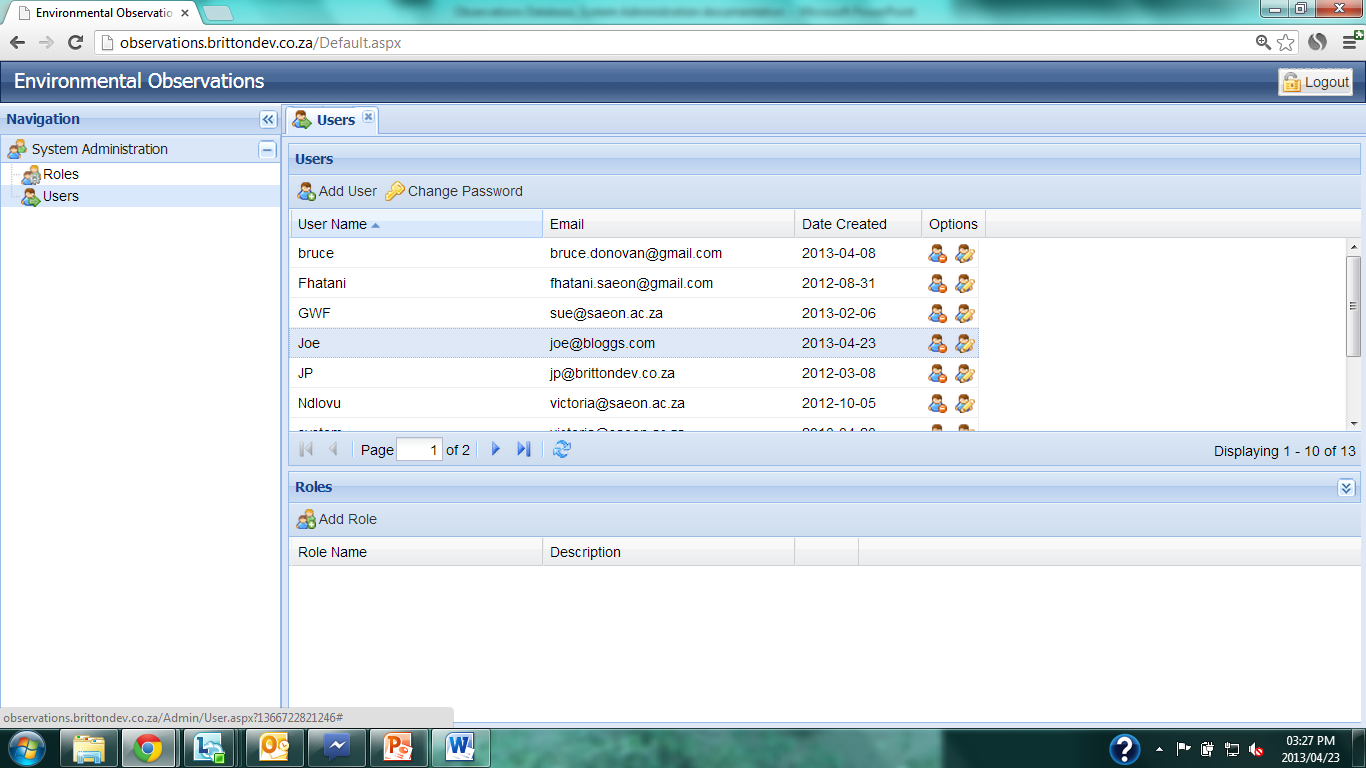 [Speaker Notes: If a user forgets their password, they need to have it reset by a user administrator. 
Click on the user, and it will be highlighted. Click on ‘Change Password’ under the Users tab.]
Change User Password
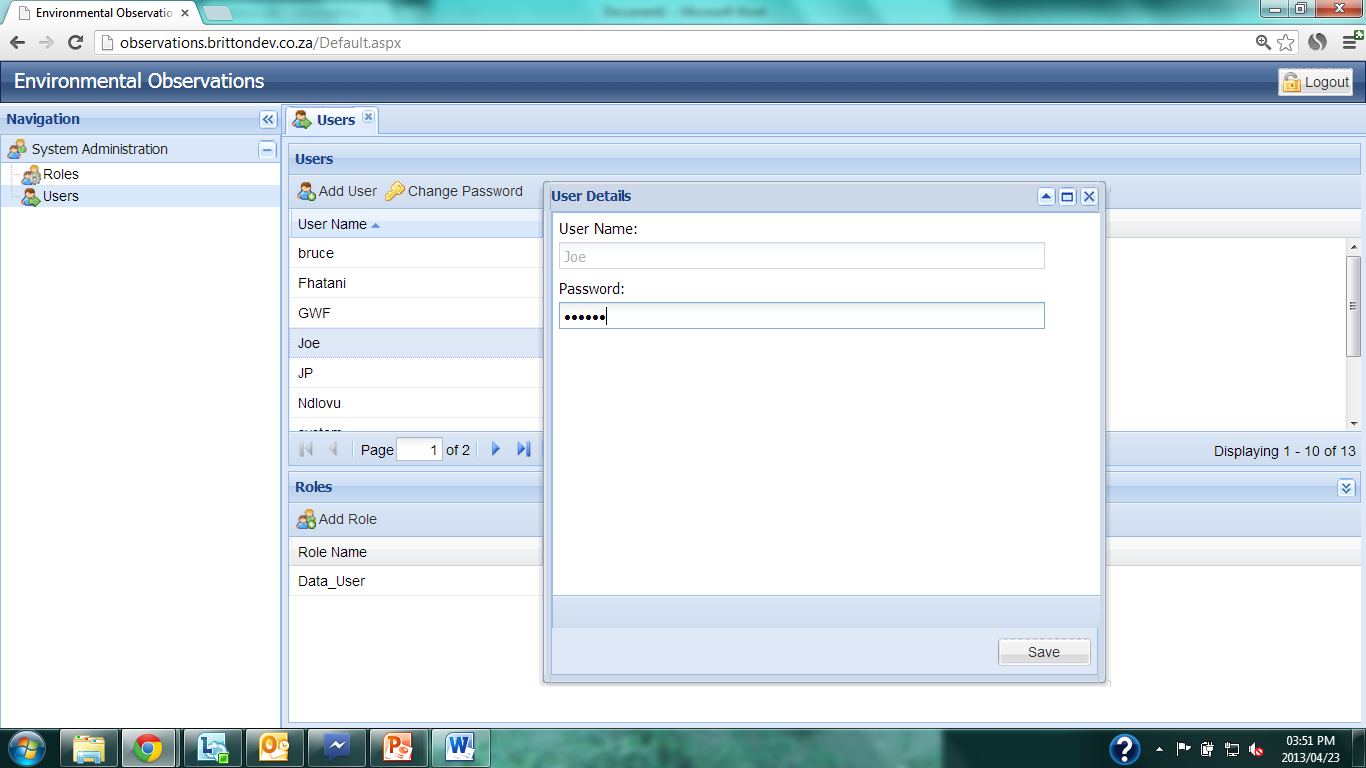 [Speaker Notes: Enter the new password and click ‘Save’. 
The password needs to be a minimum of 6 characters.]
Edit User
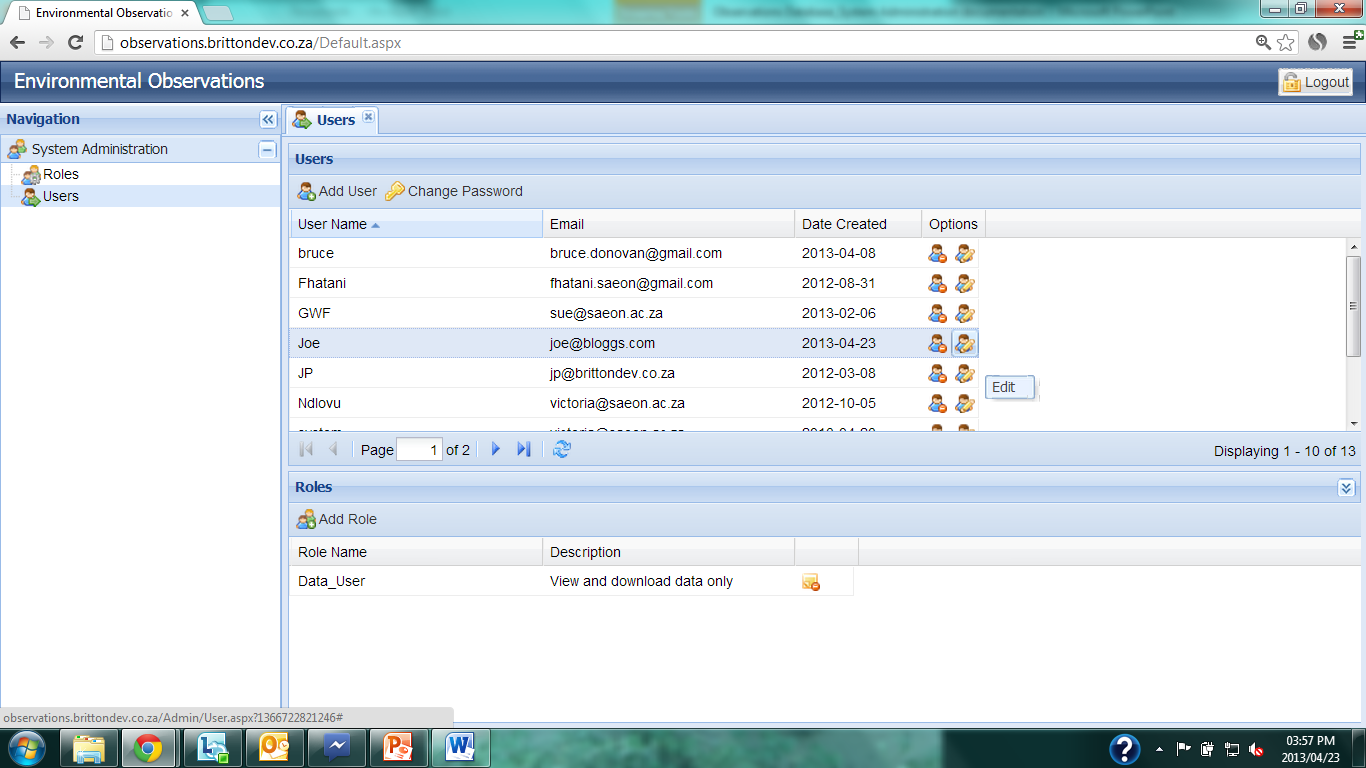 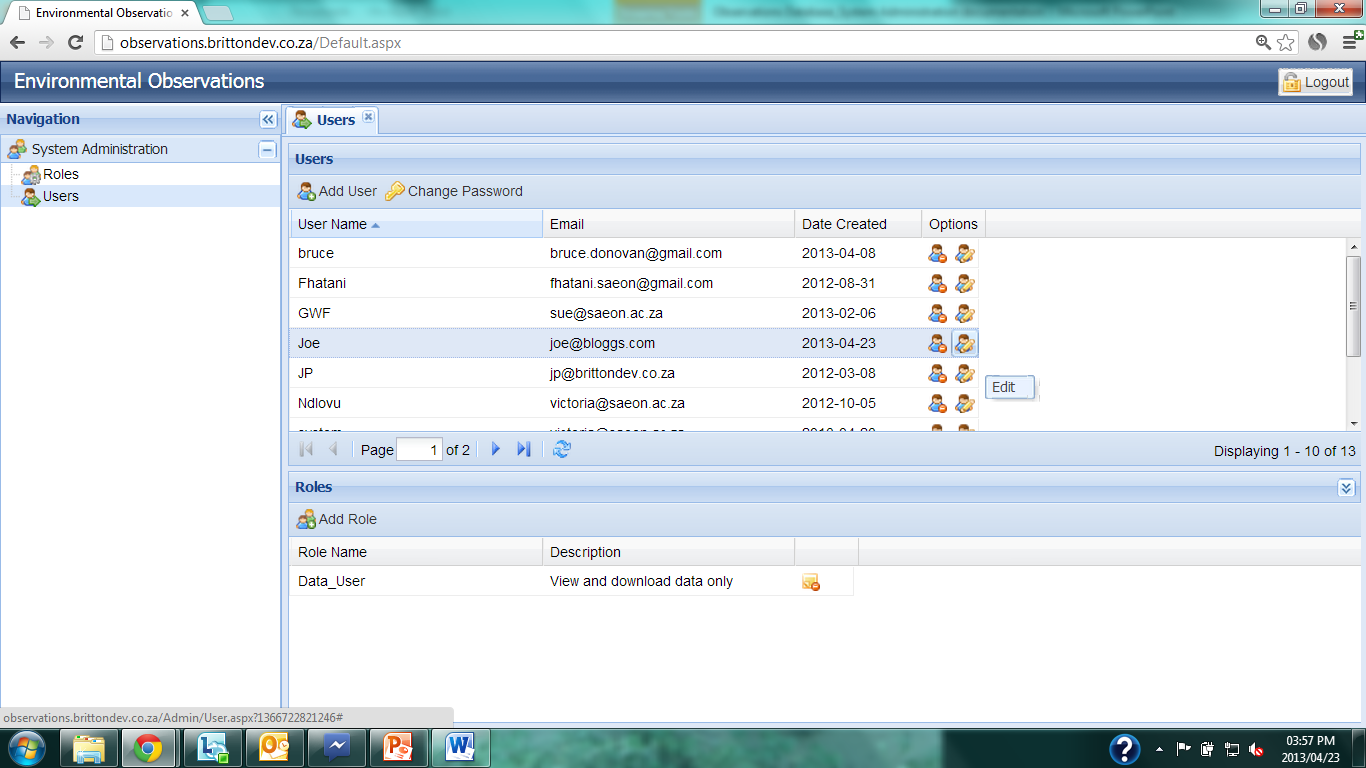 [Speaker Notes: The email address and comment for a user can be edited using the ‘Edit’ button alongside the user details.]
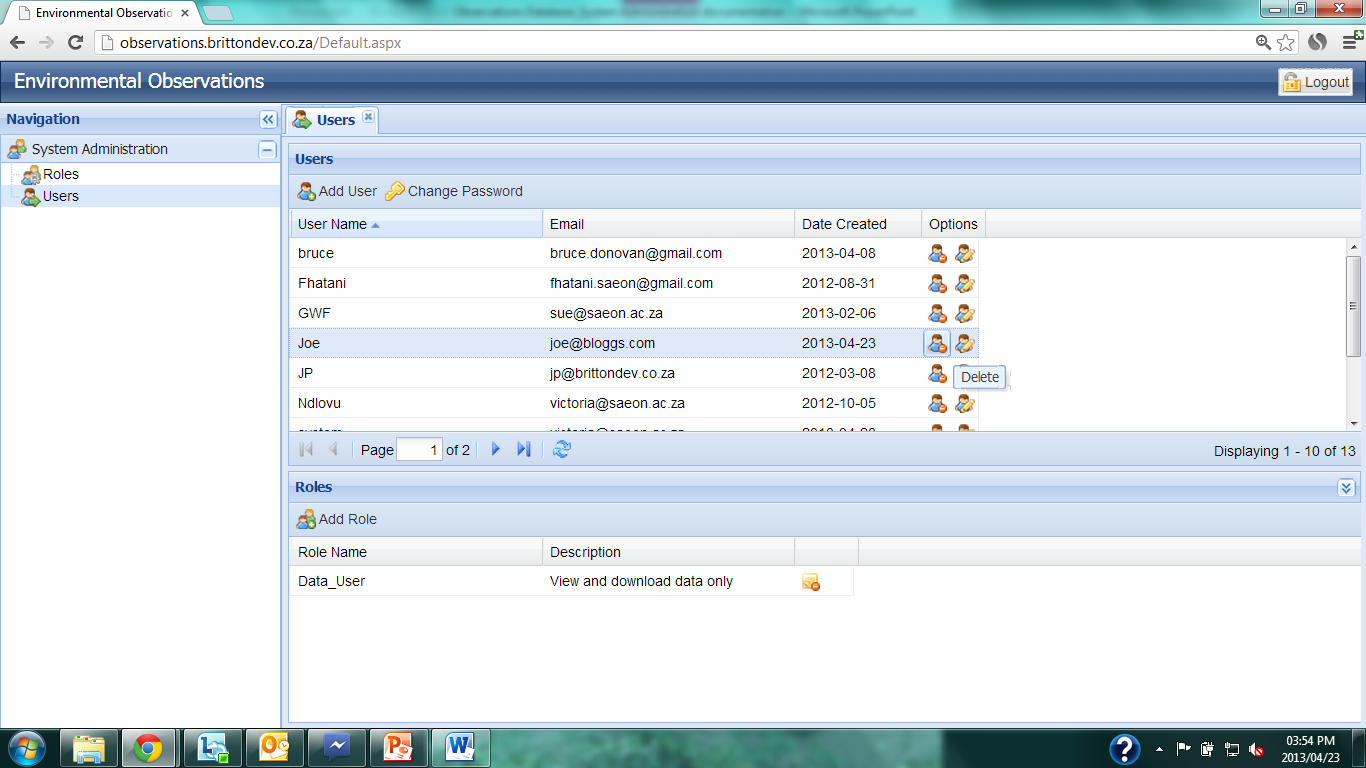 Delete a User
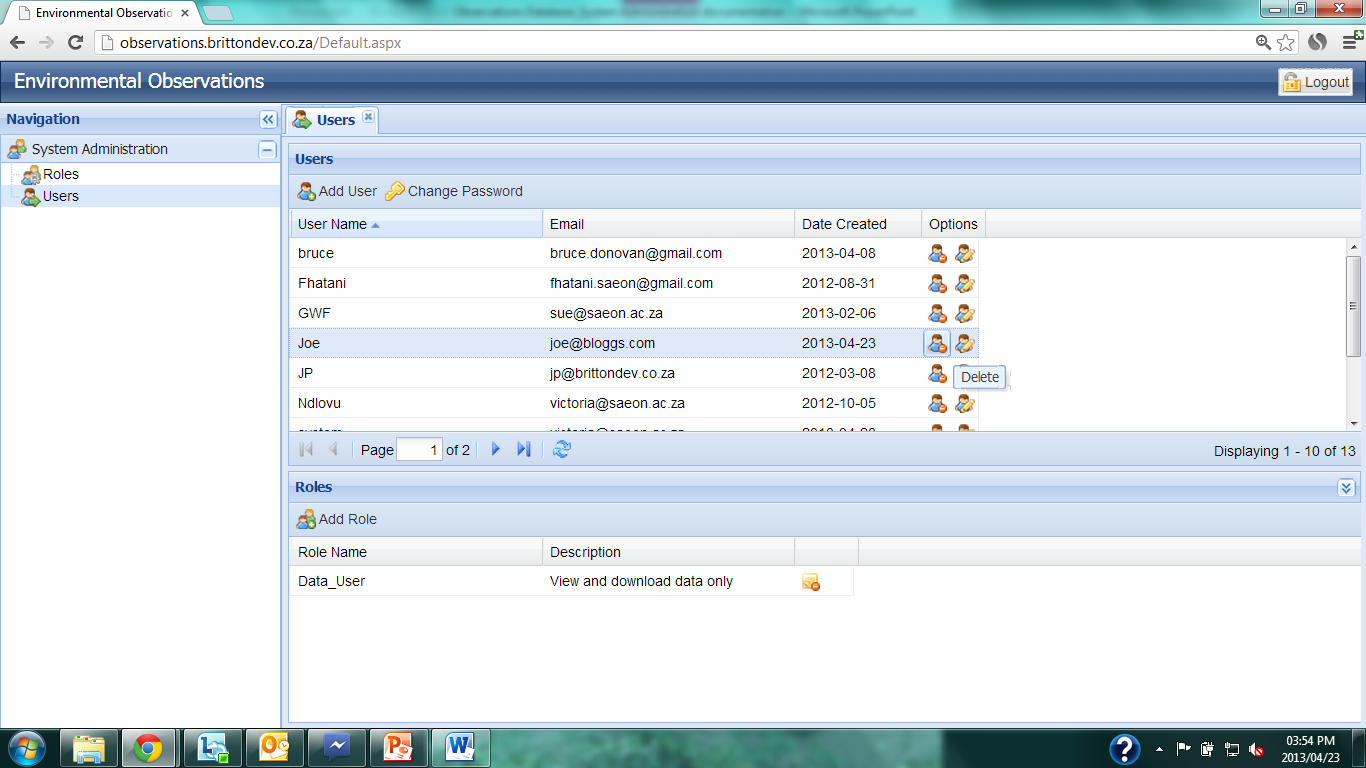 [Speaker Notes: A user can be deleted by clicking on the delete icon alongside the user details.]
Assign Role to User
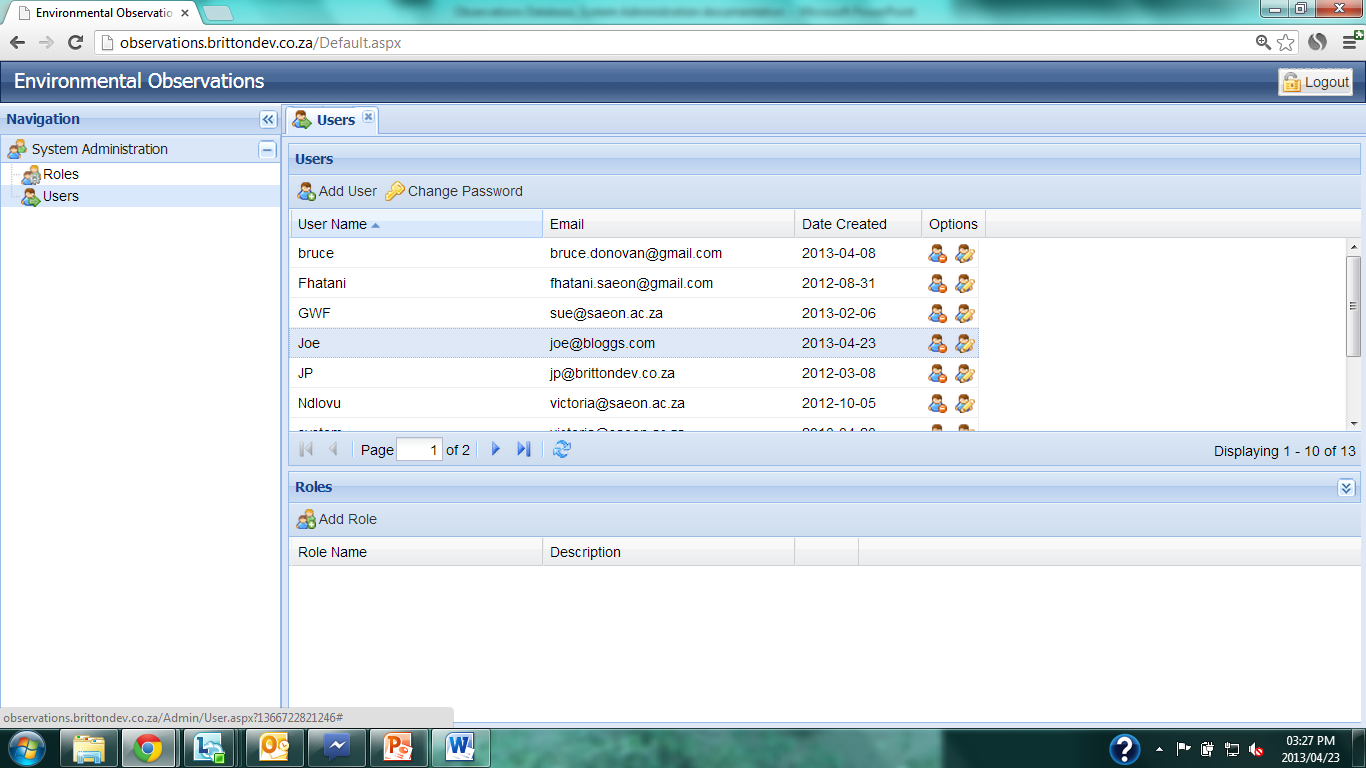 [Speaker Notes: To assign a role to a user, first click on the user in the User tab, it will become highlighted. Then click on ‘Add Role’ in the Roles tab below.]
Assign Role to User
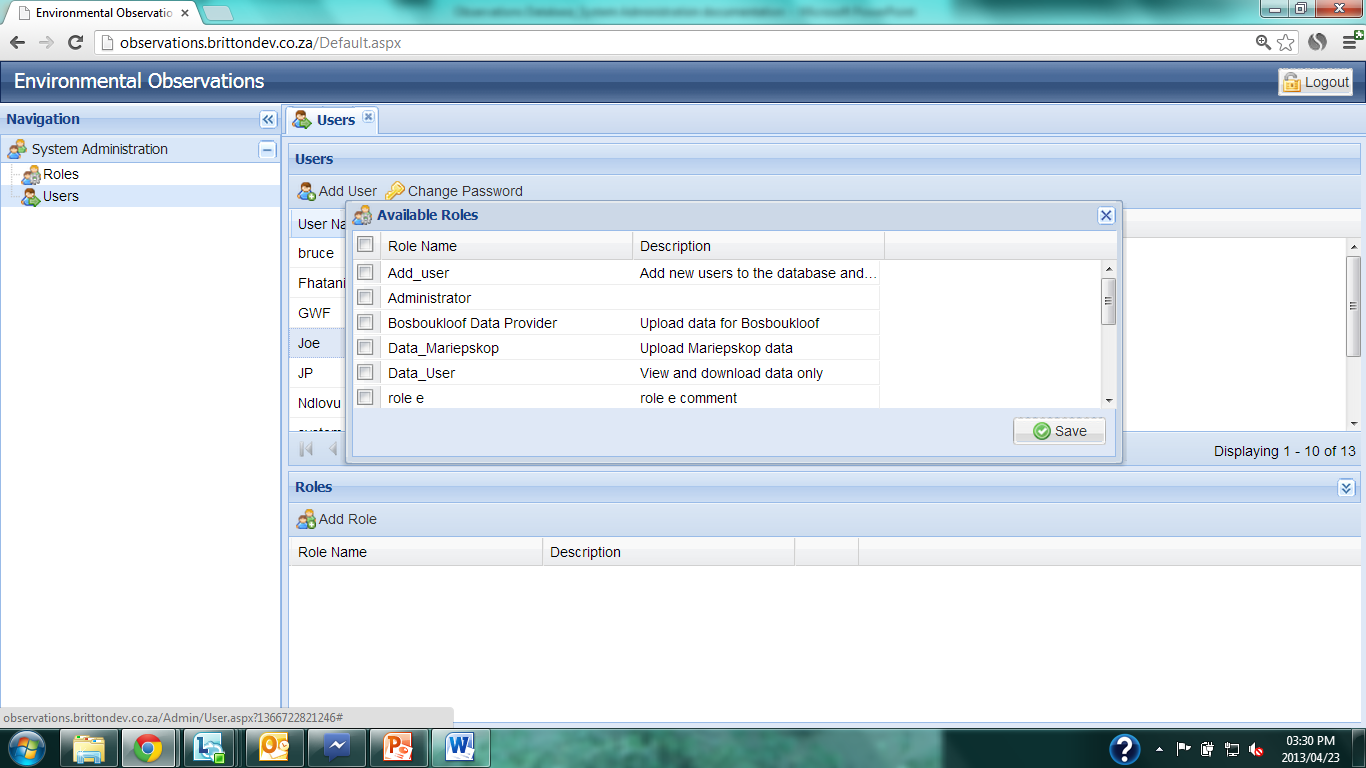 [Speaker Notes: A list of available roles will pop up.]
Assign Role to User
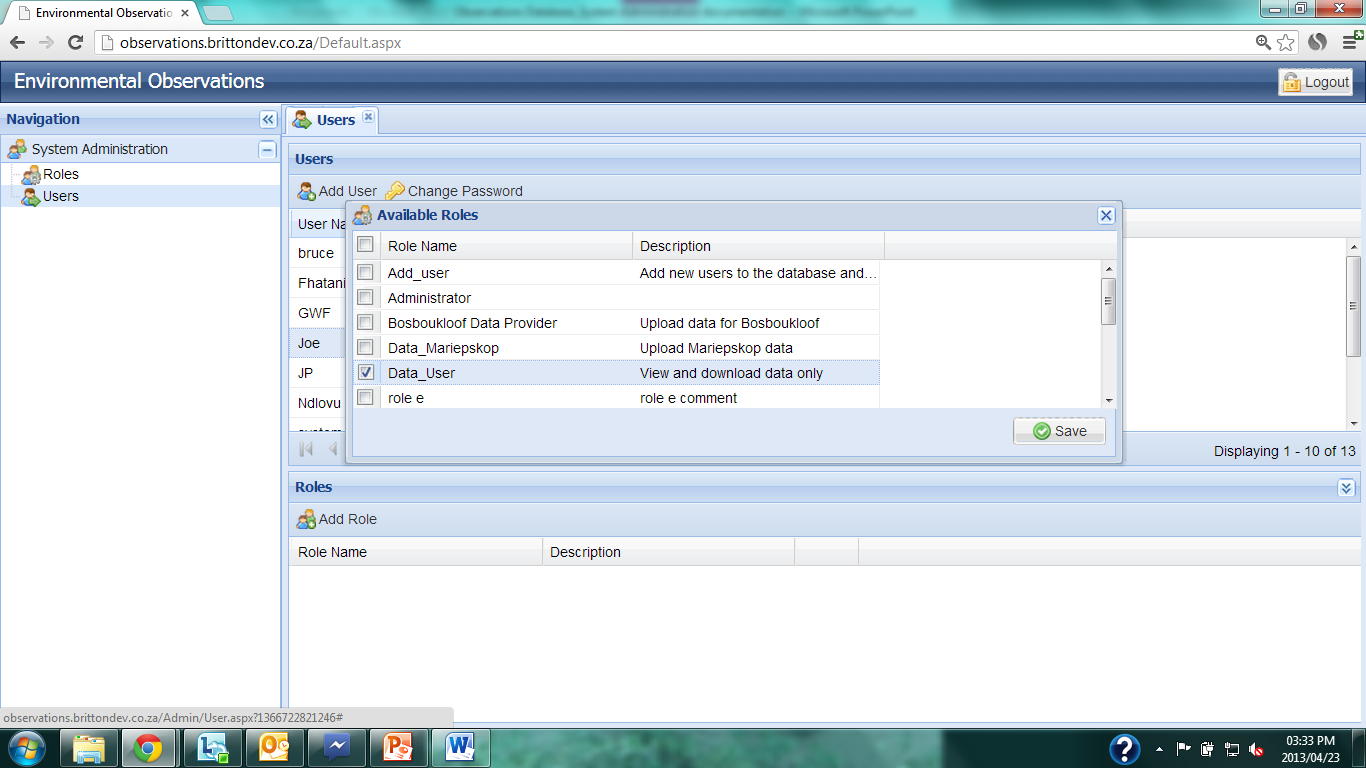 [Speaker Notes: Check the necessary role(s) and click ‘Save’.]
Assign Role to User
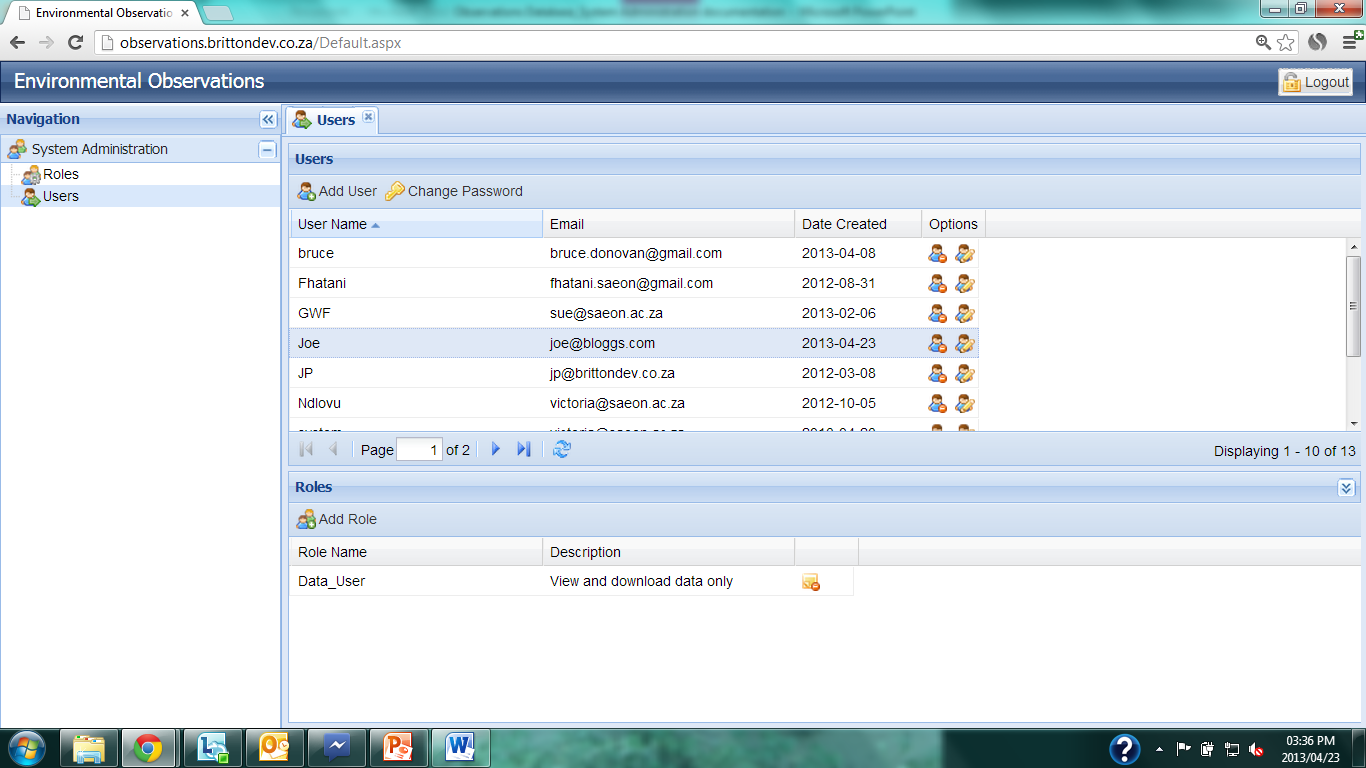 [Speaker Notes: The user is now linked to the selected role(s). This will allow them access to certain modules within the database. Further details to be discussed later in this document.]
Delete User Role
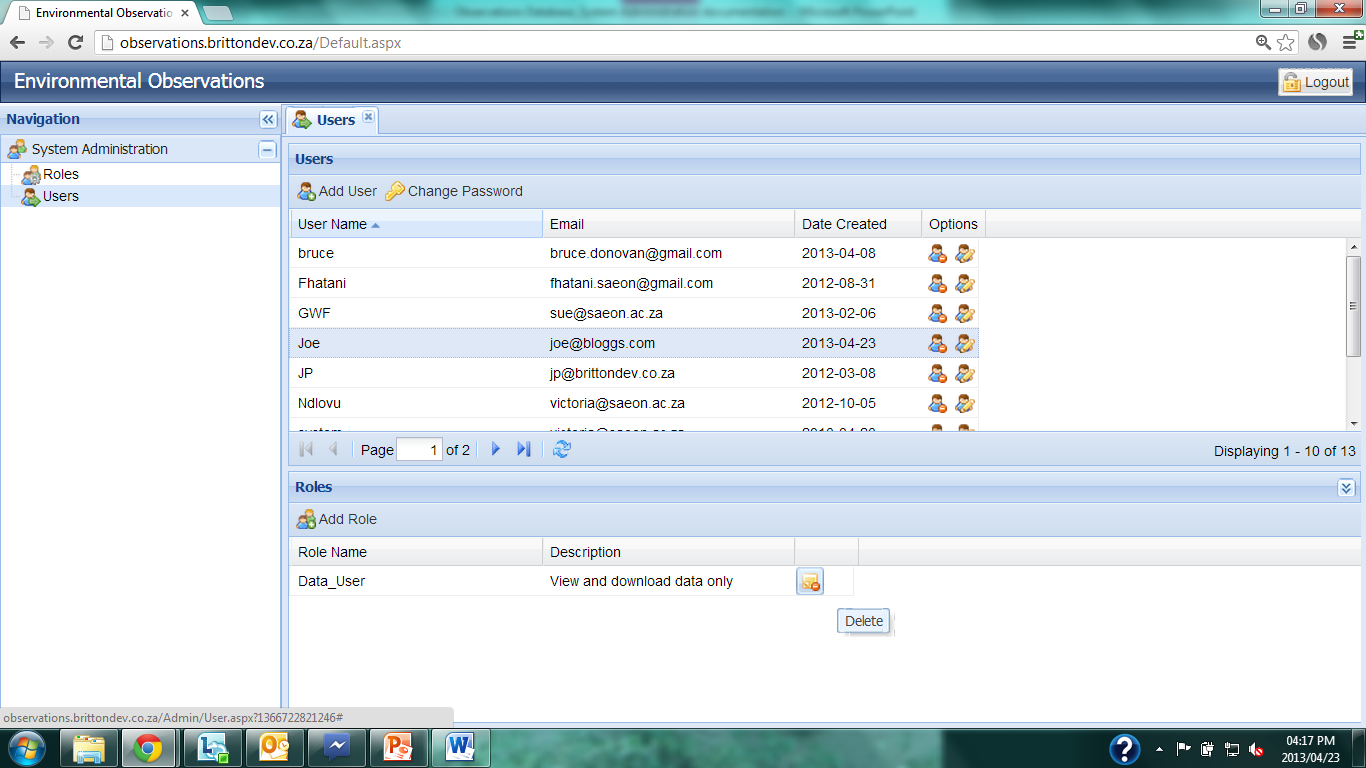 [Speaker Notes: A role can be removed from a user’s profile by clicking on the delete icon to the right of the role that is no longer required.]
RoleAdministration
Manage Roles
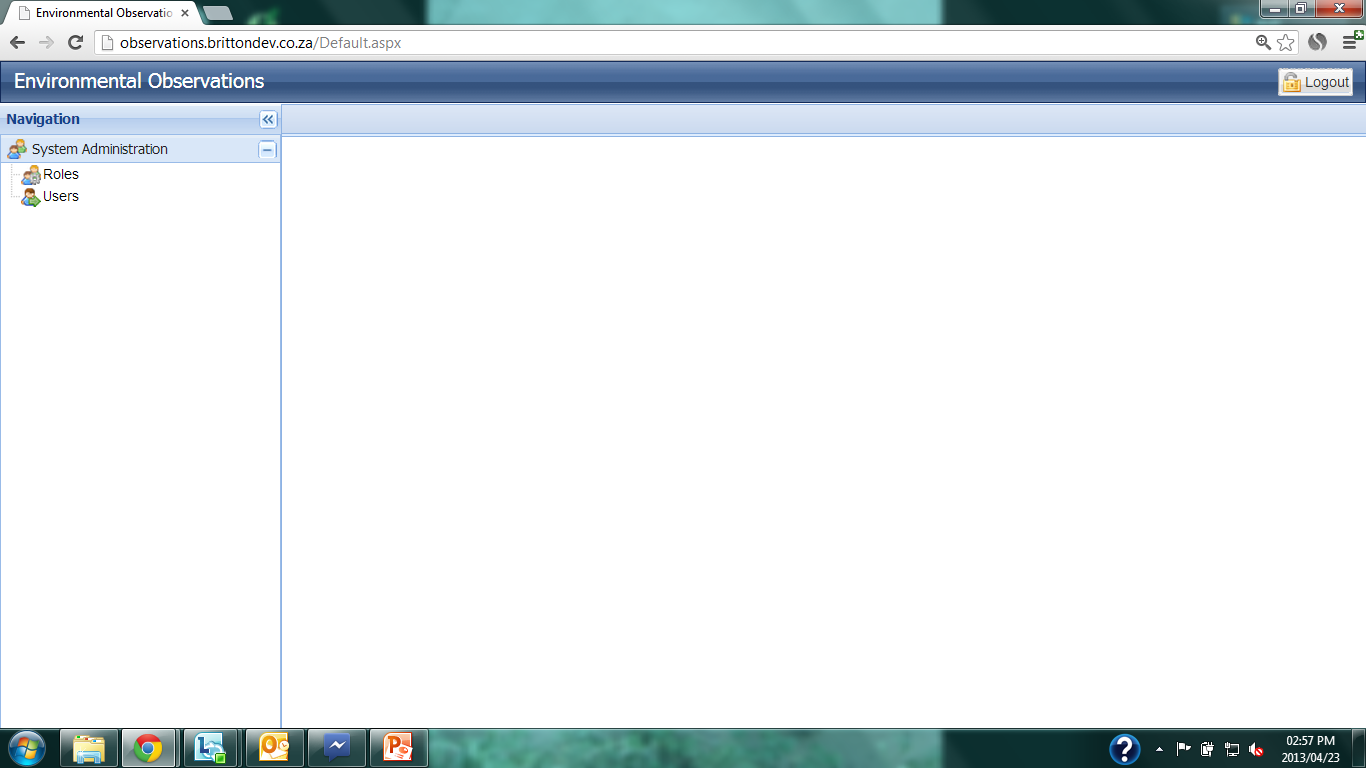 [Speaker Notes: Only certain users will have access to this System Administration function. 
To manage roles, click on the ‘Role’ icon under the System Administration tab.]
Roles
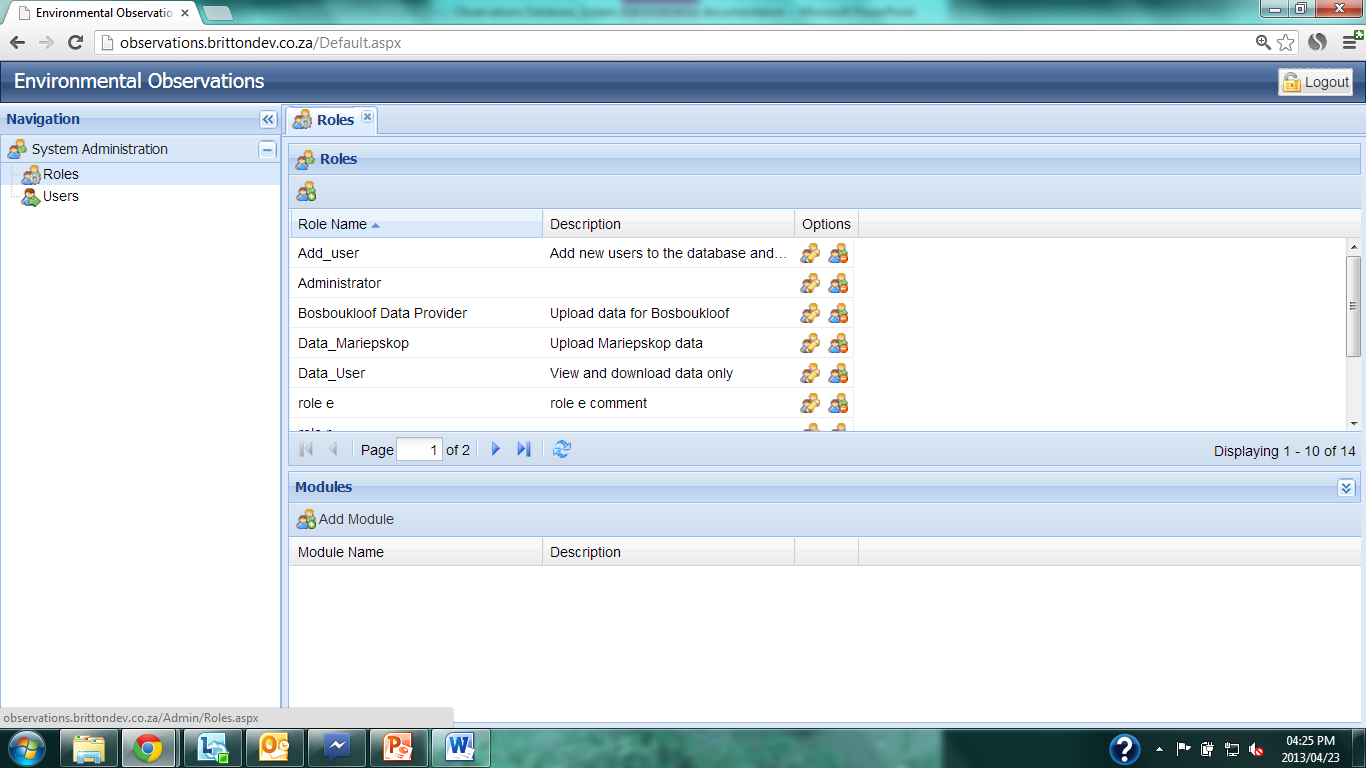 [Speaker Notes: Every role is linked to a module(s) which governs what that particular role is able to do in the database. Modules are assigned corresponding to the options available under the Navigation tab. A list of the current roles is given on the next slide. Modifications to the roles should be limited and described in detail about their purpose and target users.]
Database Roles
New Role
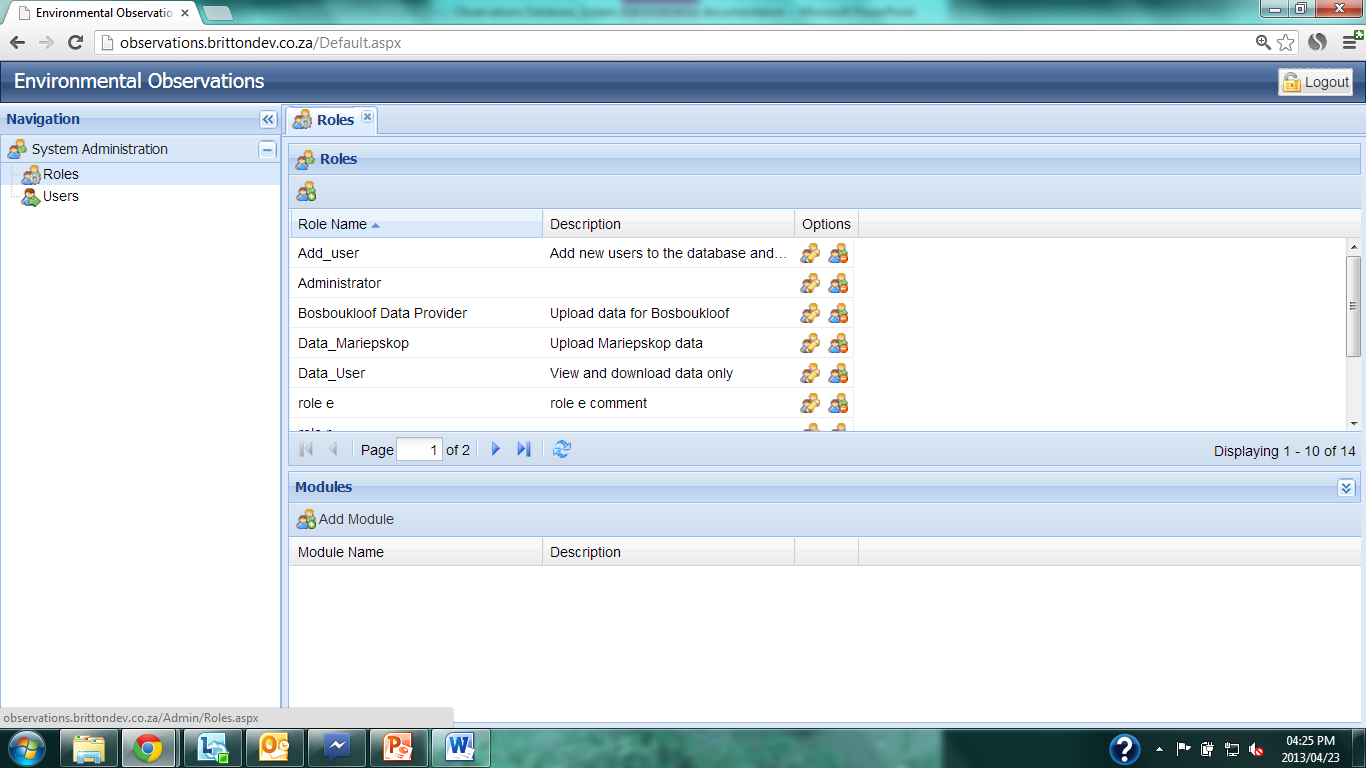 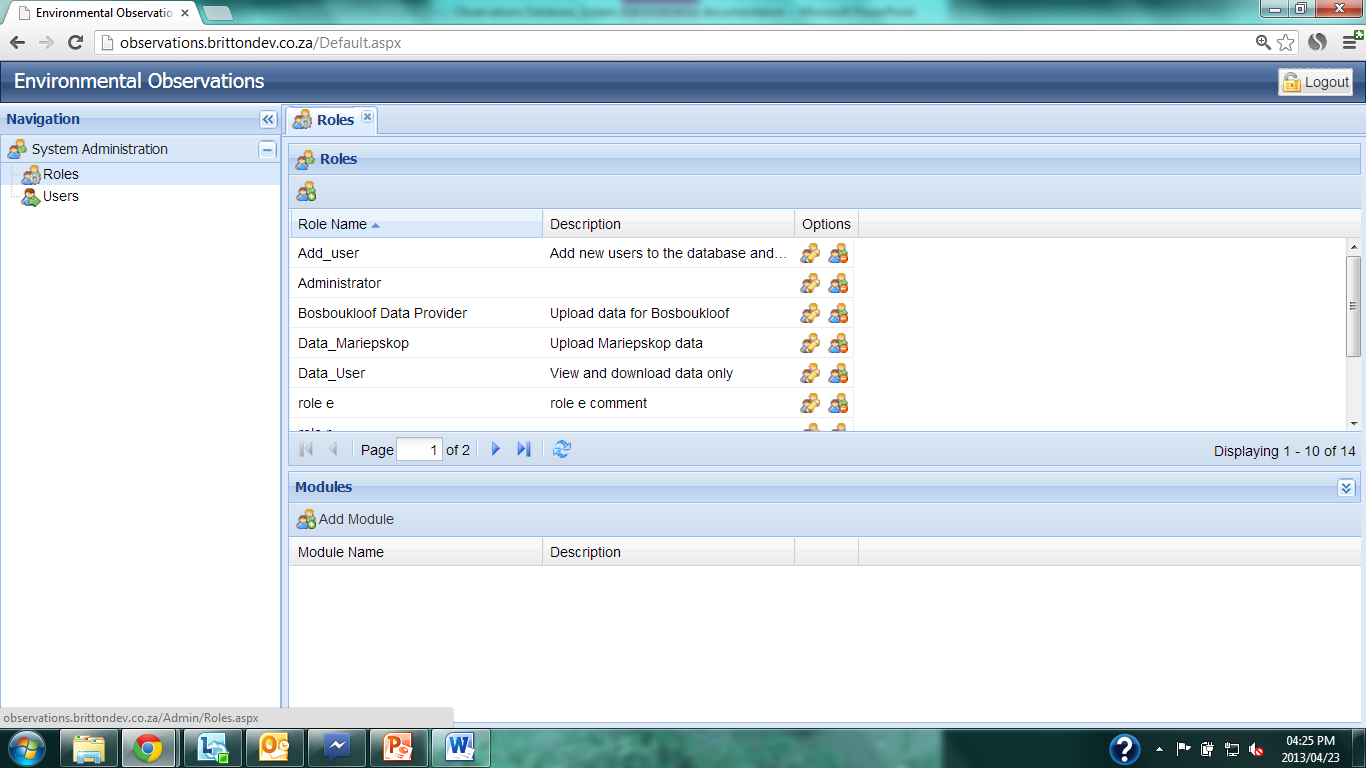 [Speaker Notes: To add a new role, click on the ‘Add Role’ icon in the left corner of the Roles pane.]
New Role
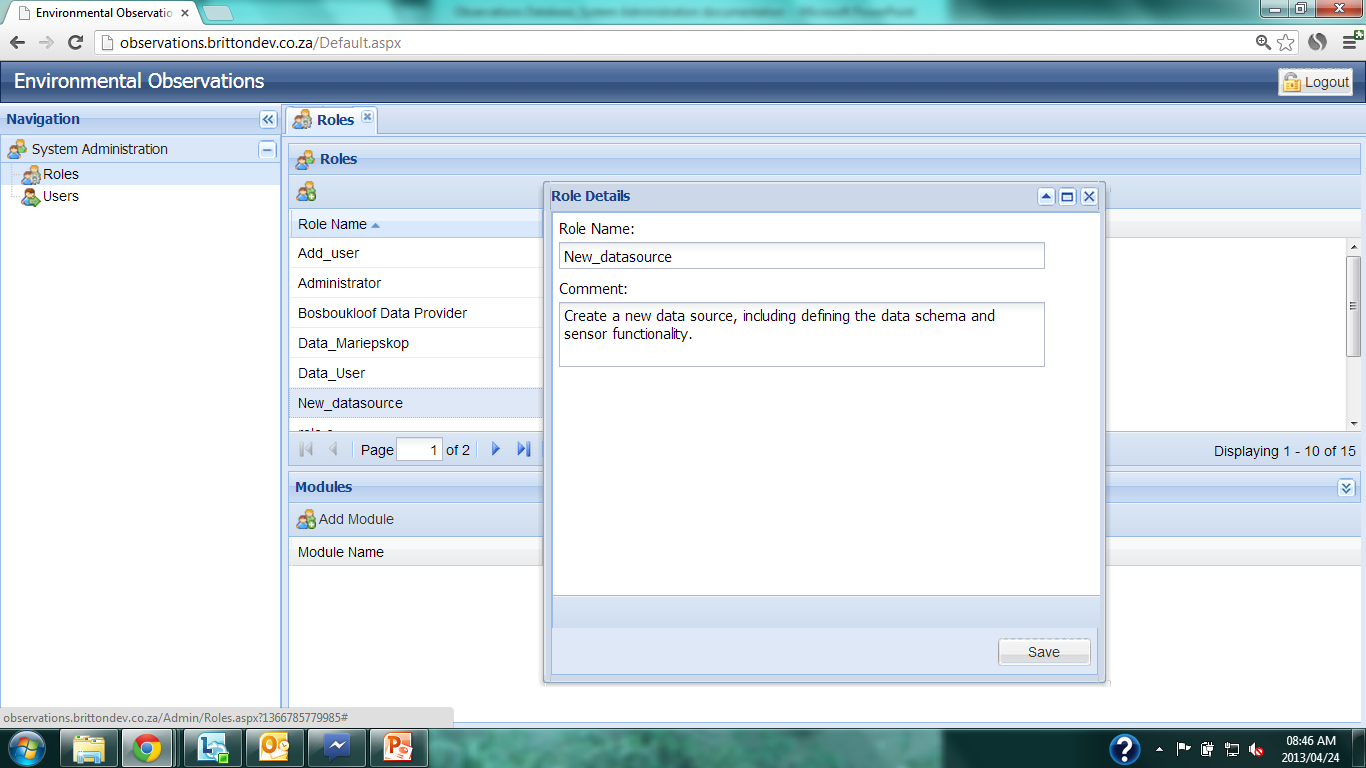 [Speaker Notes: Enter a role name and a comprehensive description of what the role will be able to do. Click ‘Save’.]
New Role
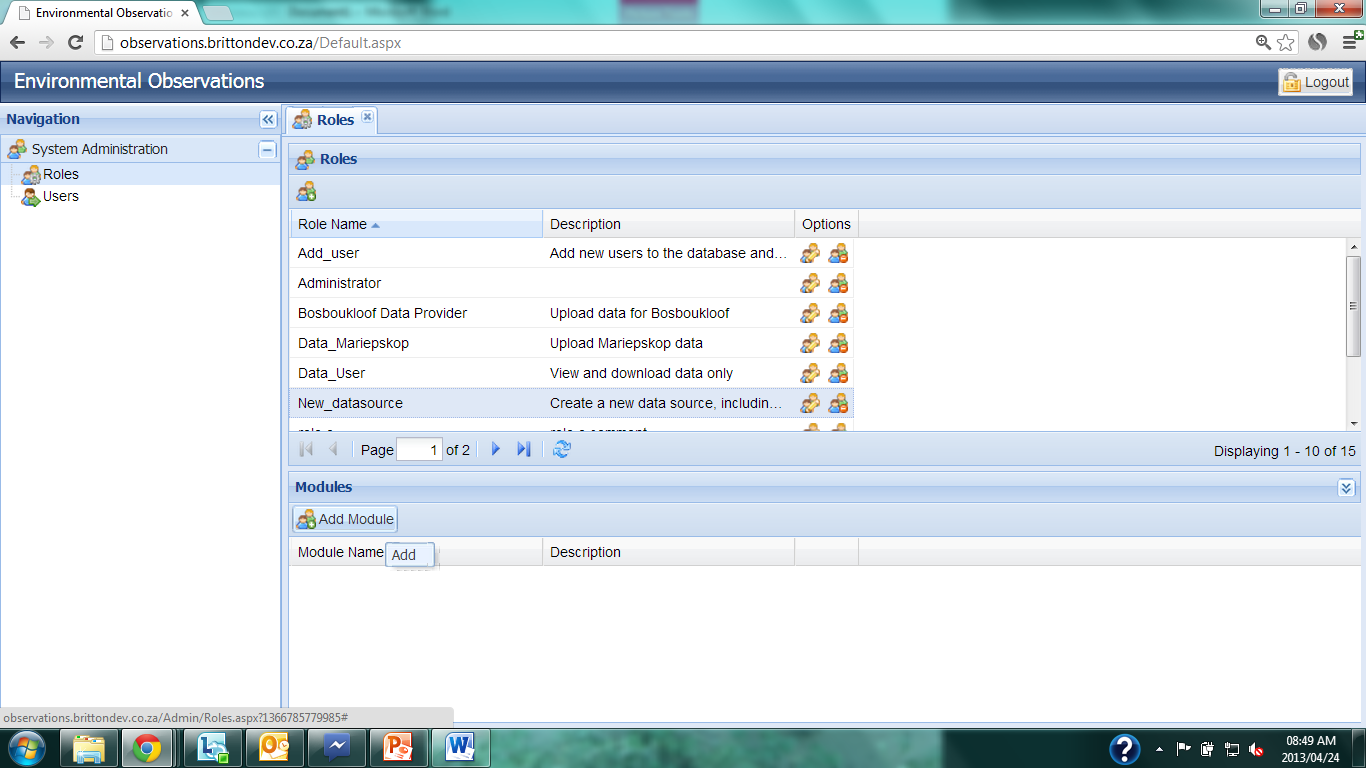 [Speaker Notes: Click on the new role under the roles tab, it will be come highlighted. Then click on the ‘Add Module’ icon under the Modules tab.]
New Role
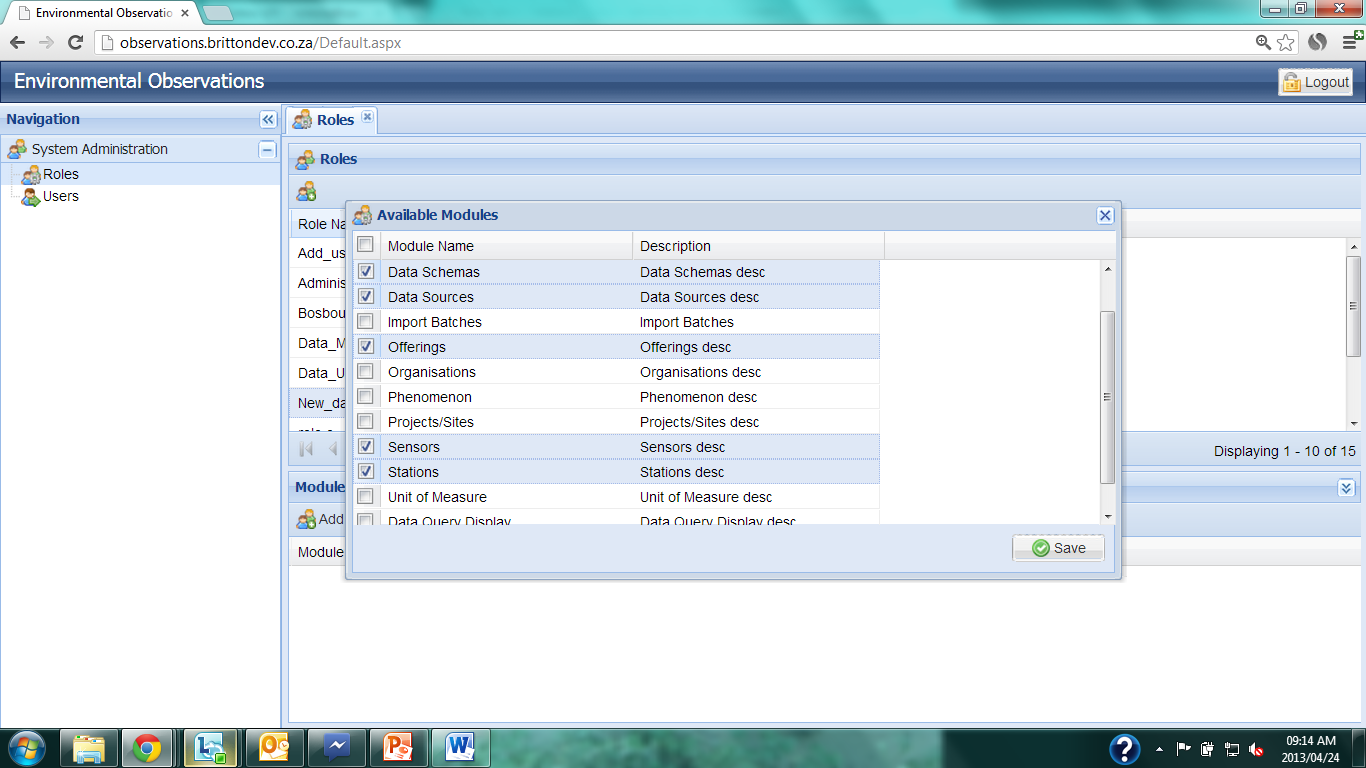 [Speaker Notes: Check the desired modules that are required for the new role. The modules correspond to the various sections under the Navigation tab. Click ‘Save’.]
New Role
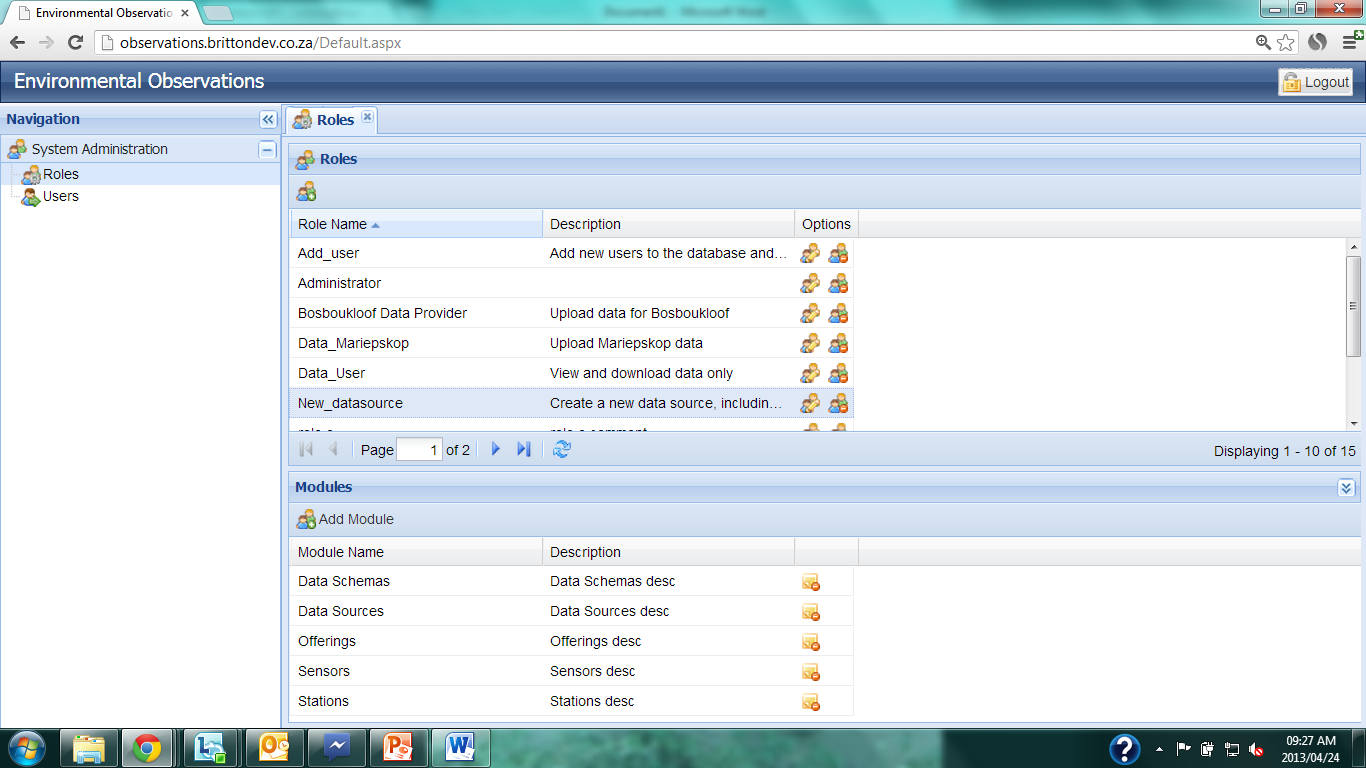 [Speaker Notes: The modules associated with the highlighted role are now shown below under the Modules tab.]
Delete Modules
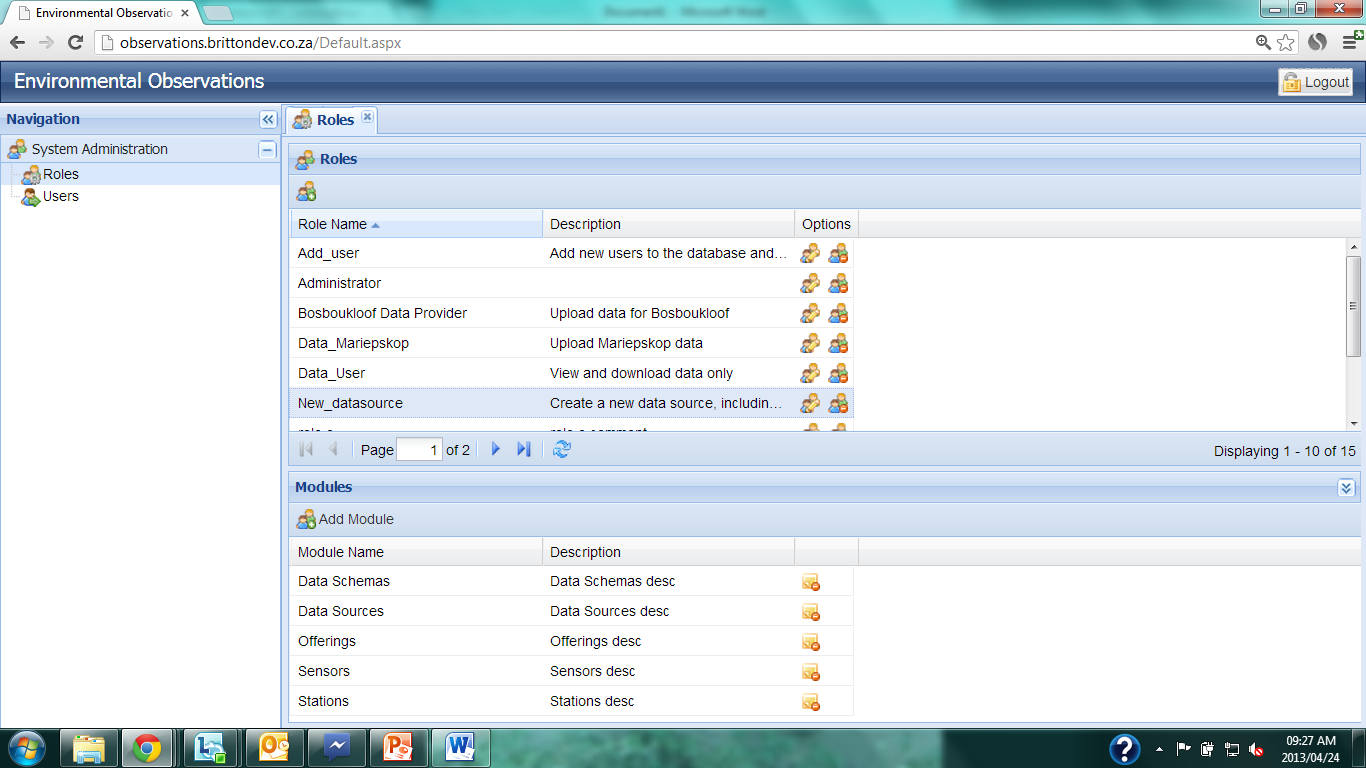 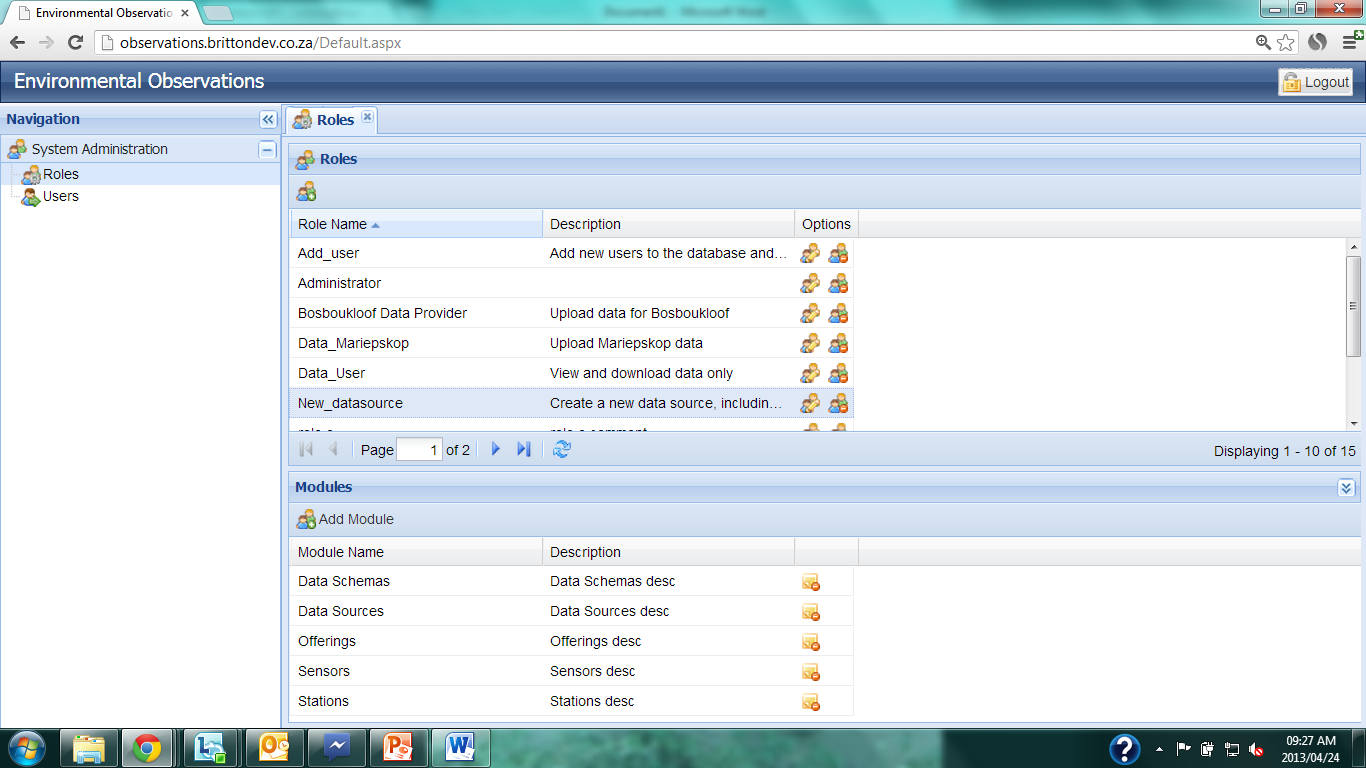 [Speaker Notes: A module can be removed from the highlighted role by clicking on the ‘Delete’ icon to the right of the Module details.]
Edit Role
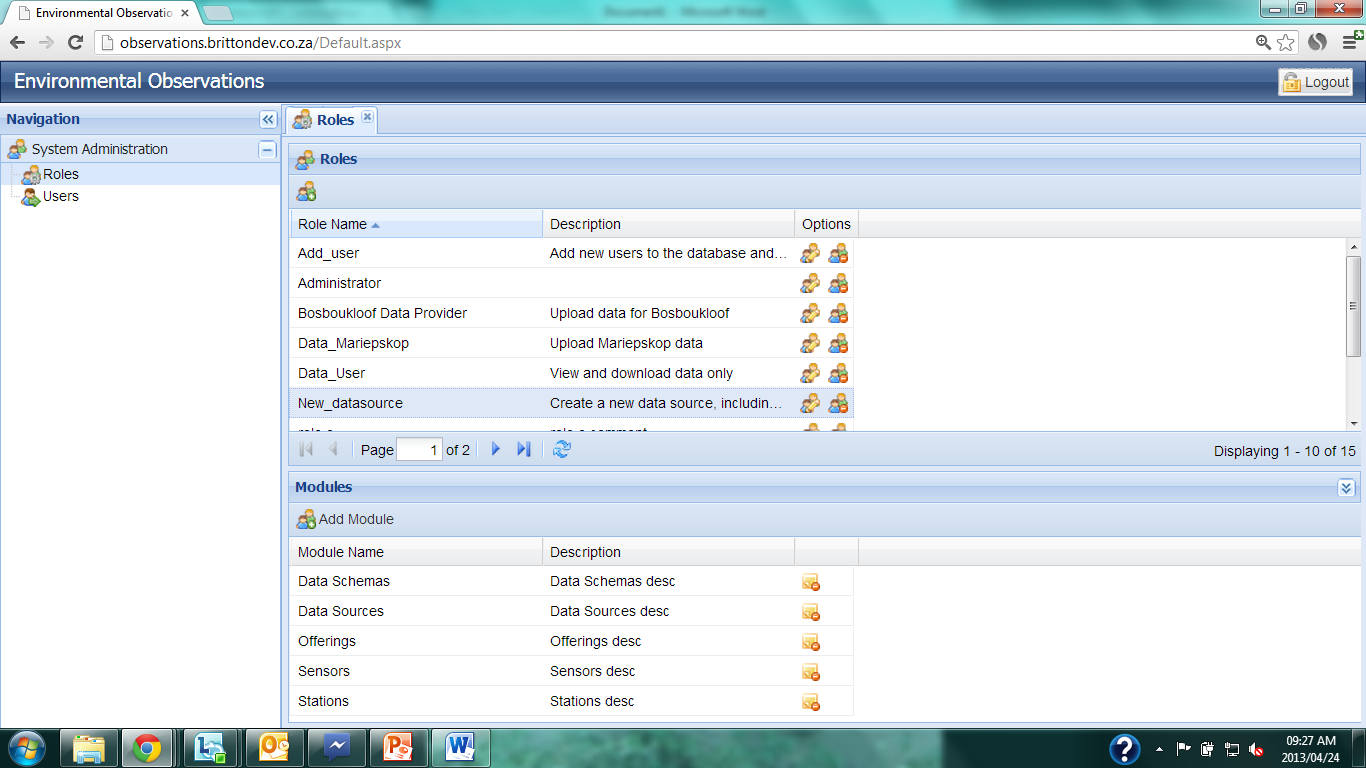 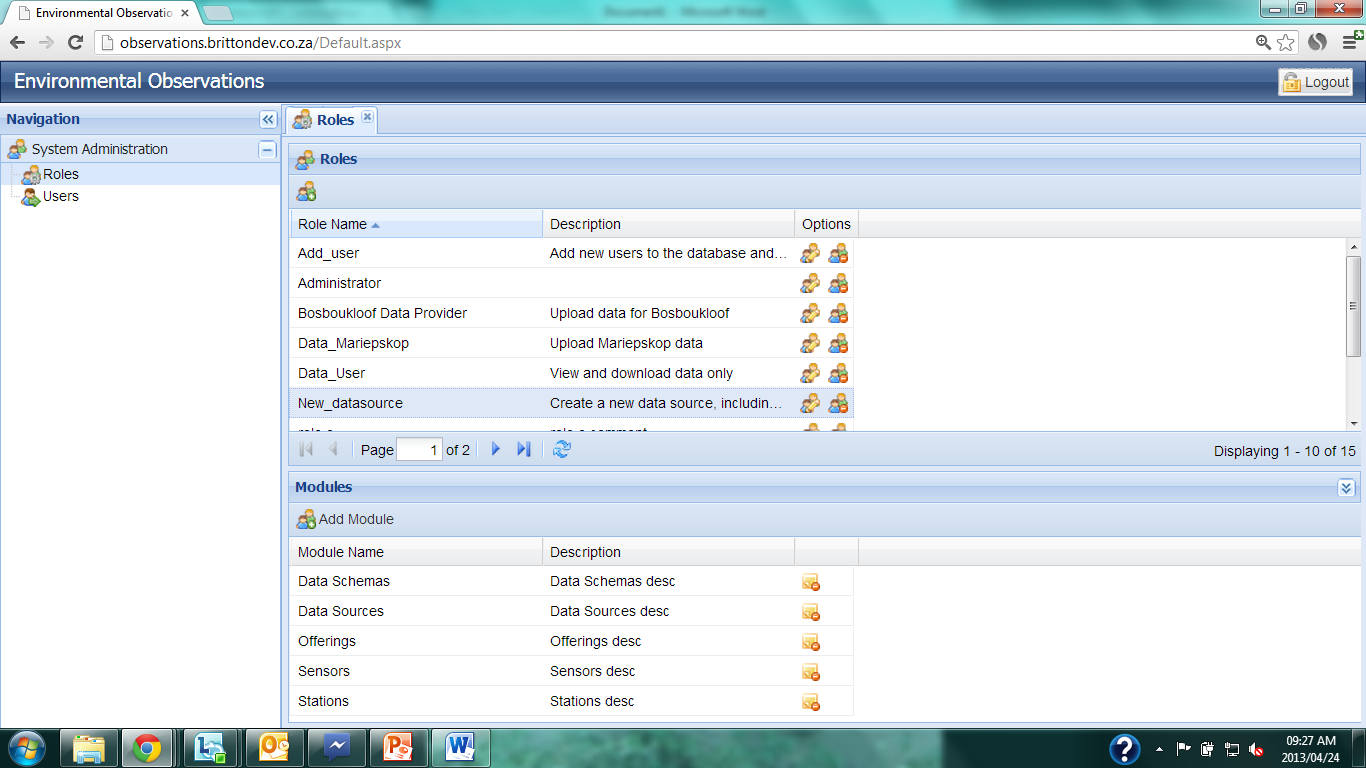 [Speaker Notes: The name and description of the role can be edited by clicking on the ‘Edit’ icon under the roles tab.]
Delete Role
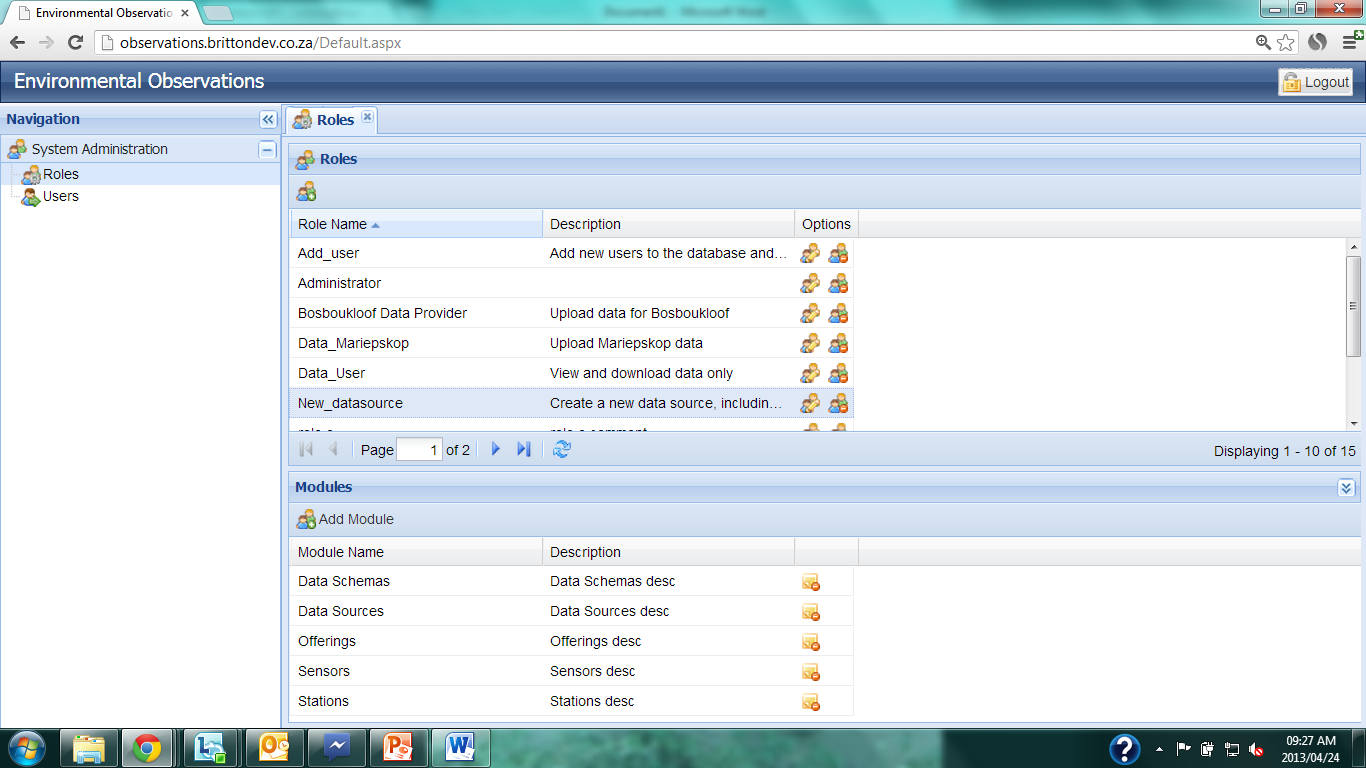 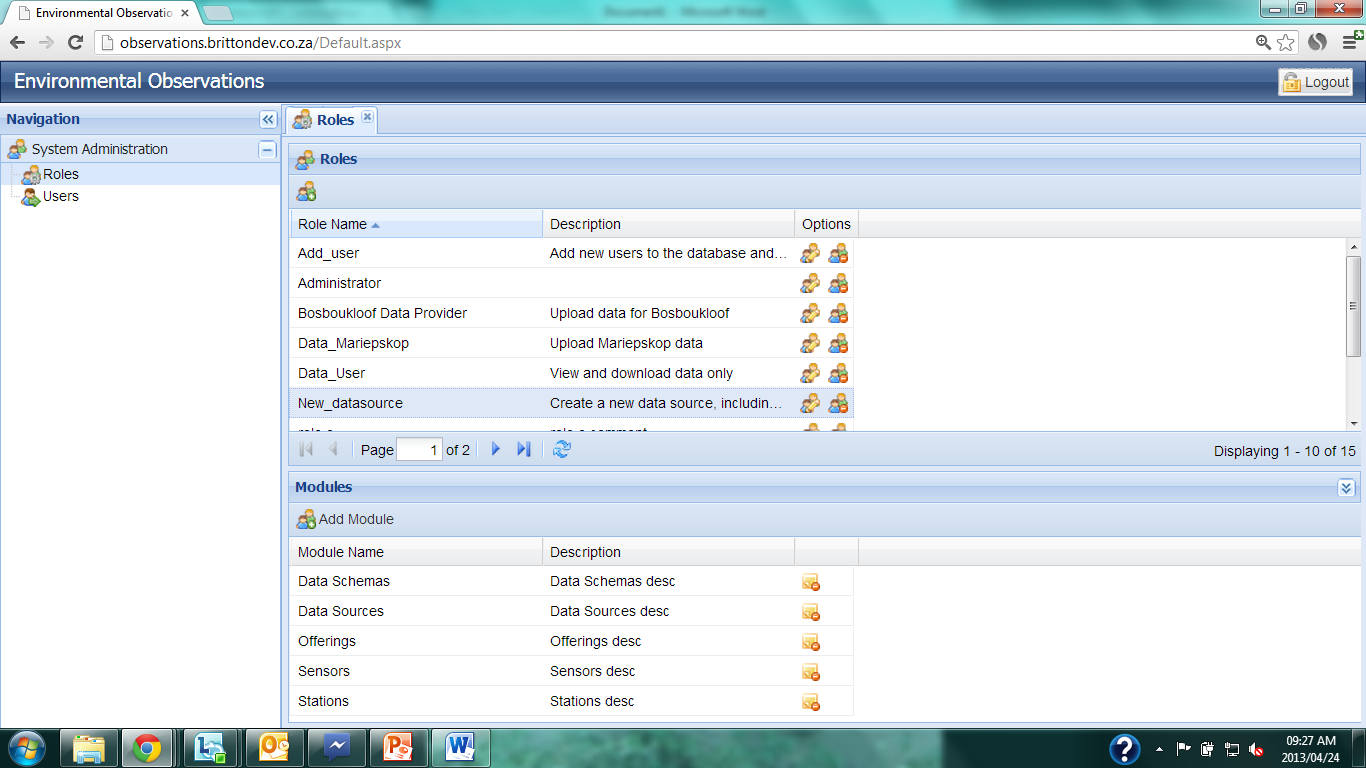 [Speaker Notes: A role can be deleted by clicking on the ‘Delete’ icon under the Roles tab.]
Delete Role
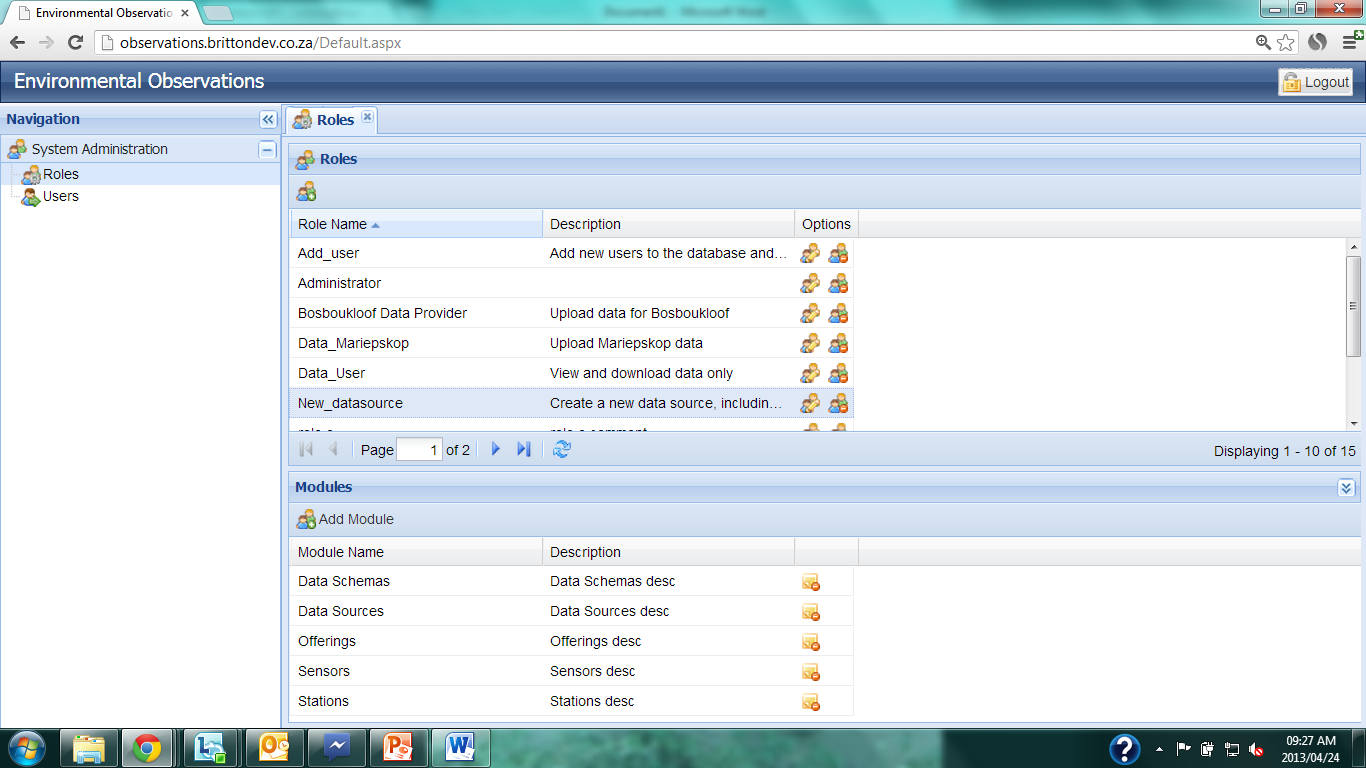 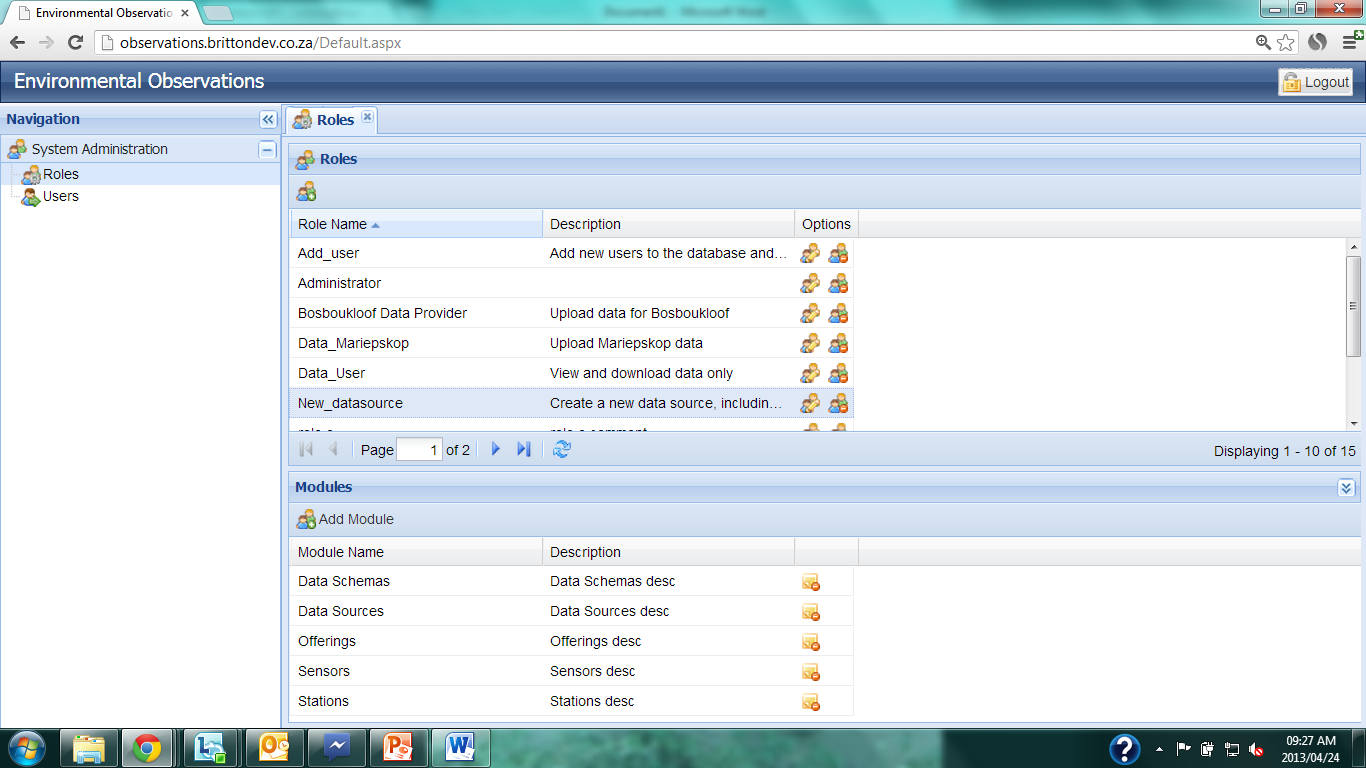 [Speaker Notes: To logout of the database, click on the ‘Logout’ button.]